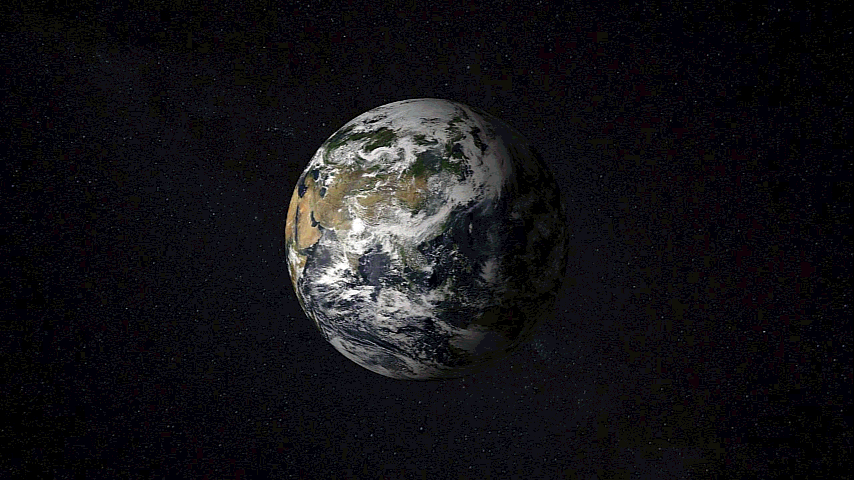 Earth song
What about
华南师范大学外国语言文化学院 高芷柔
广东省河源市和平县华强中学 黄小莉
What about
sunrise
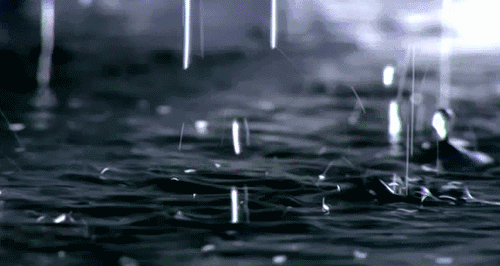 What about
rain
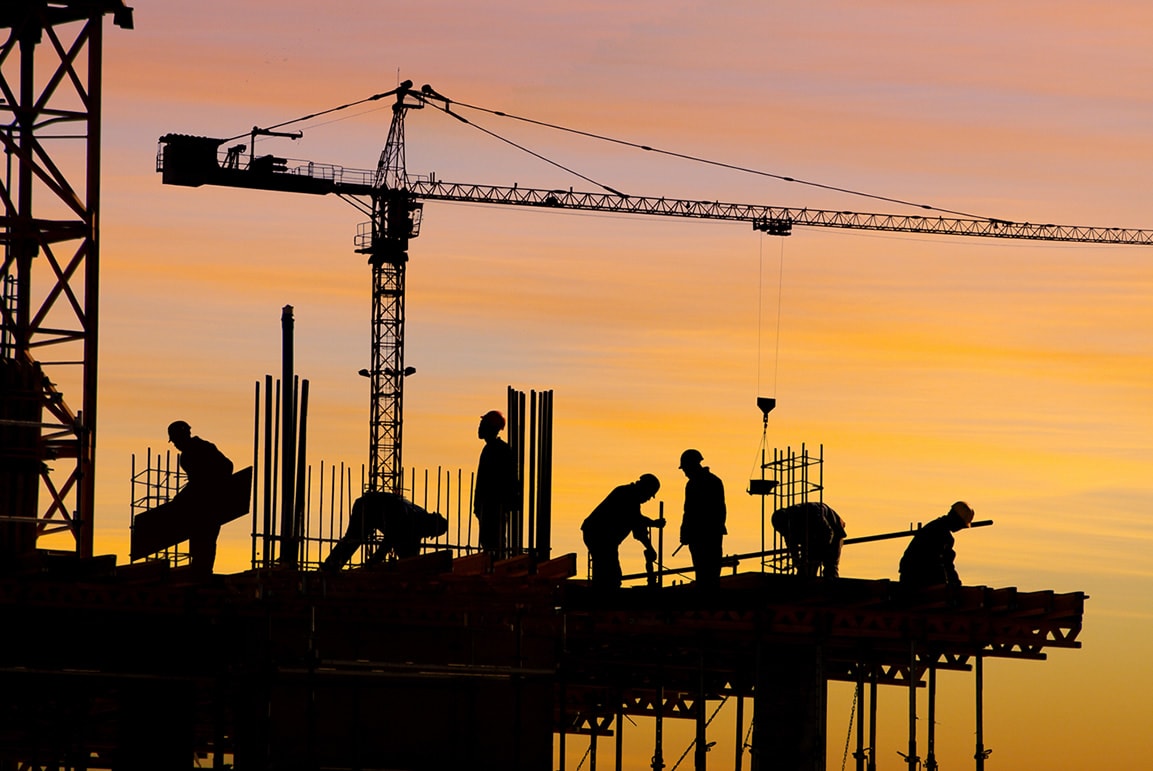 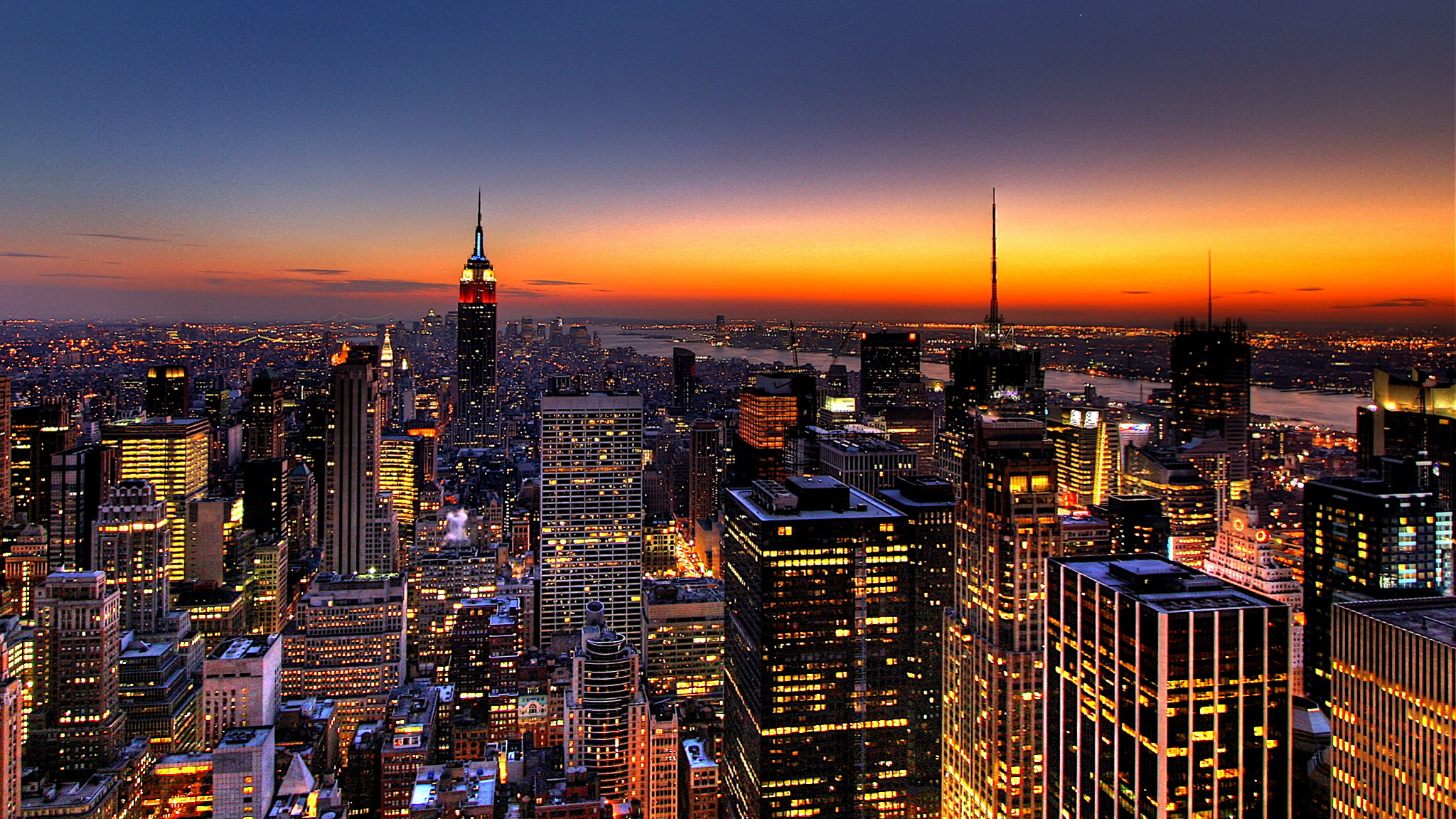 That you said
we were to gain
What about
all the things
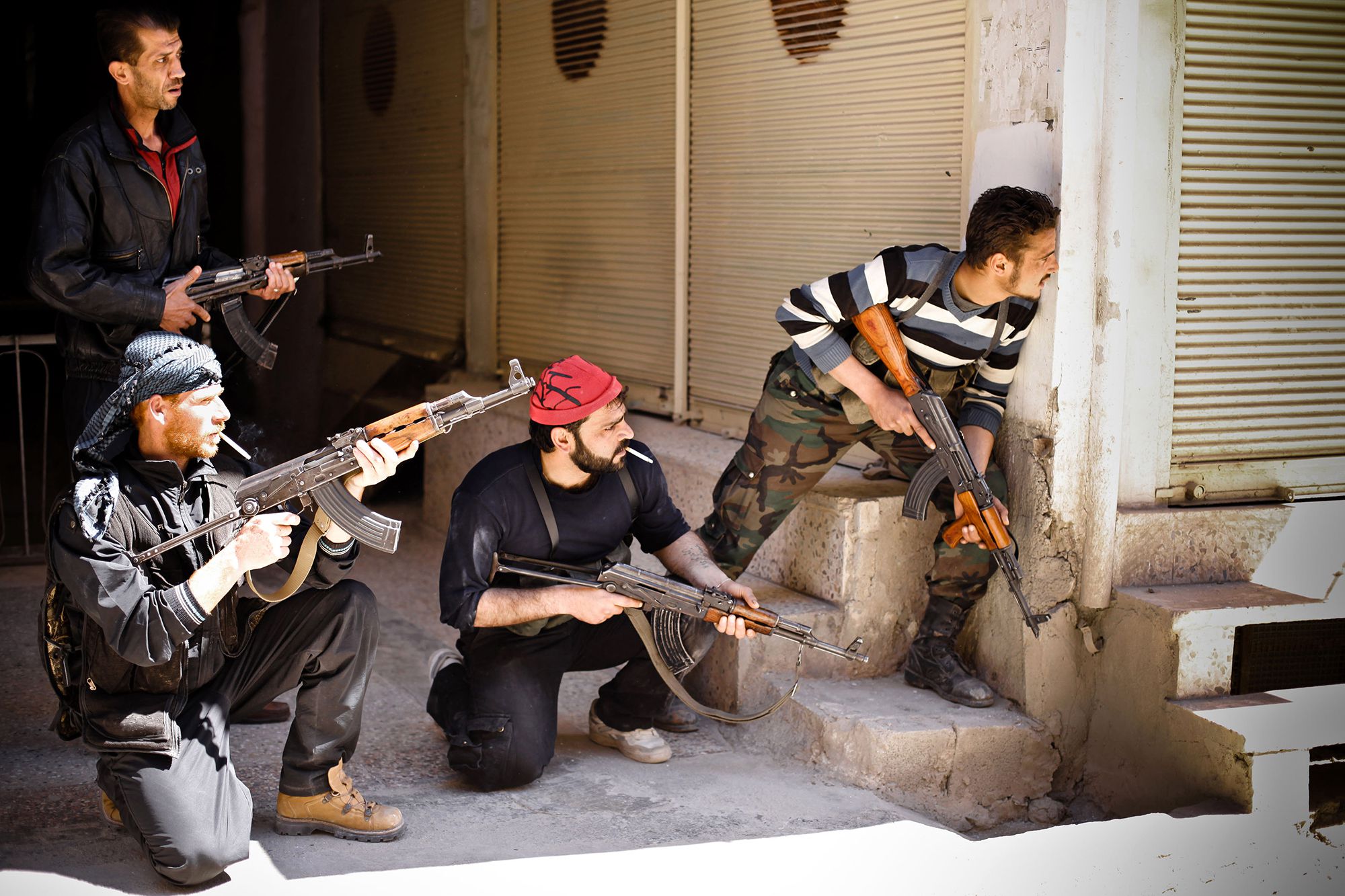 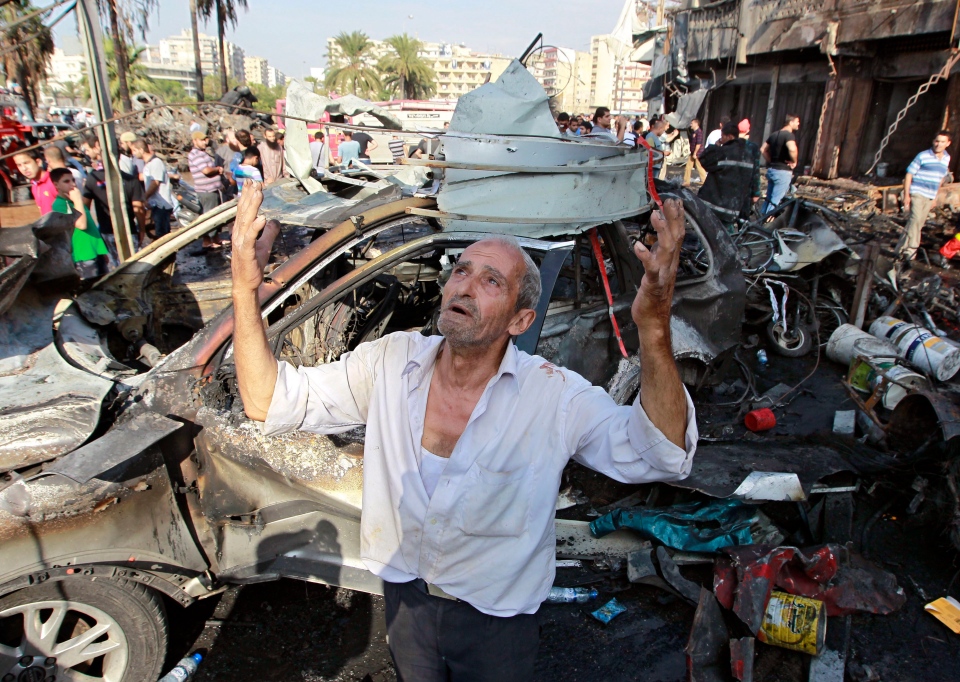 What about
killing fields
Is there a time?
That you said was yours and mine
What about
all the things
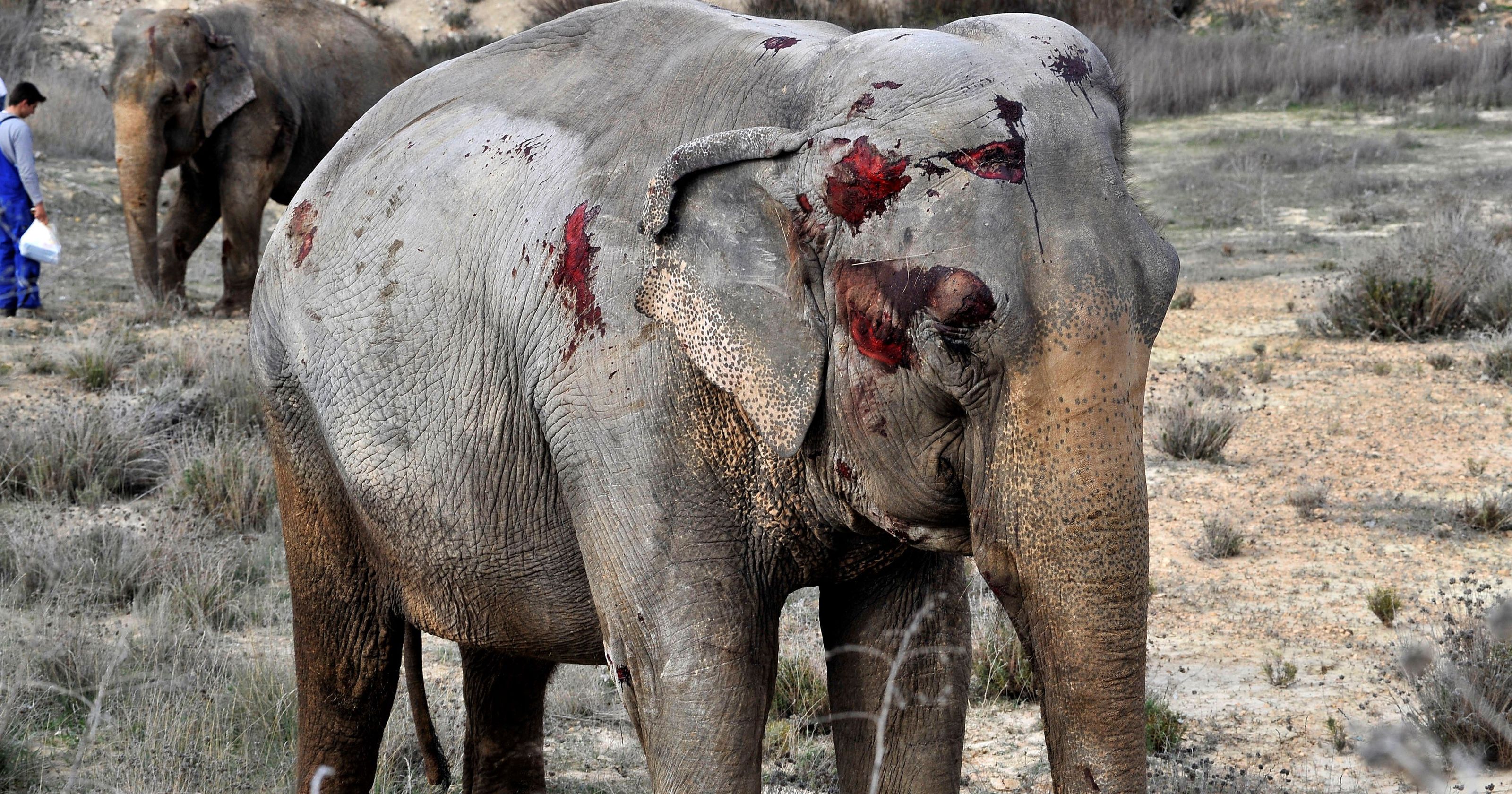 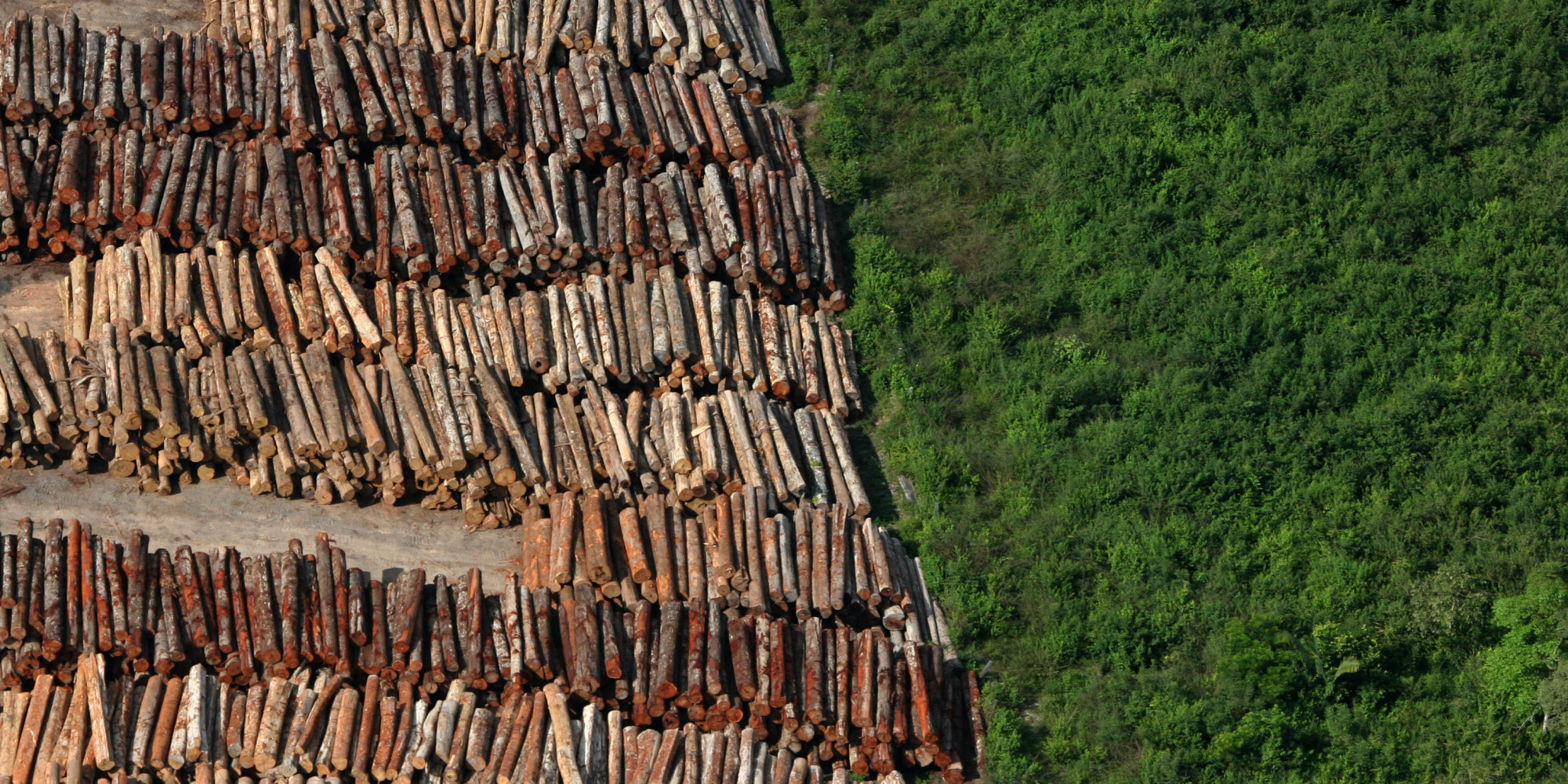 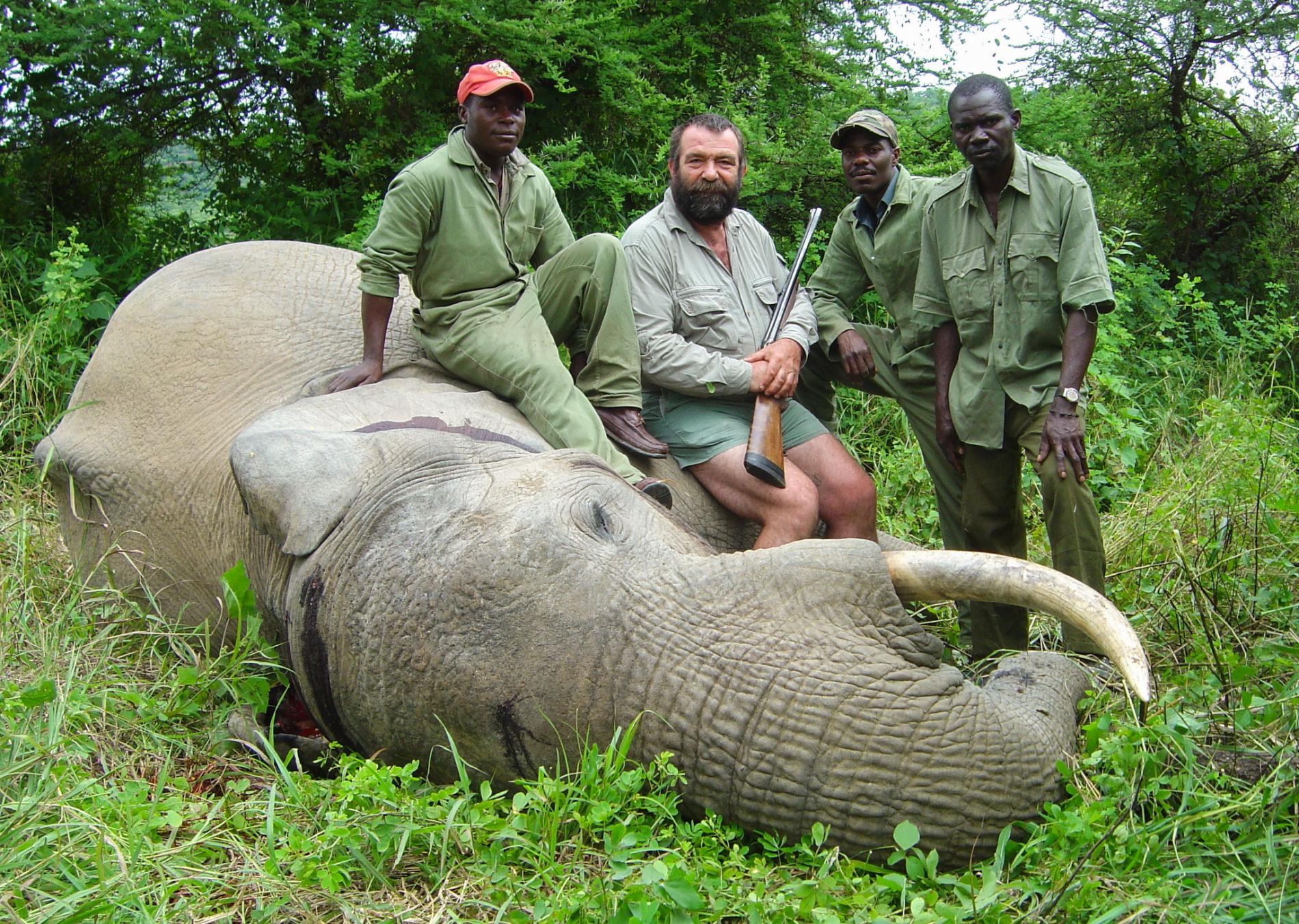 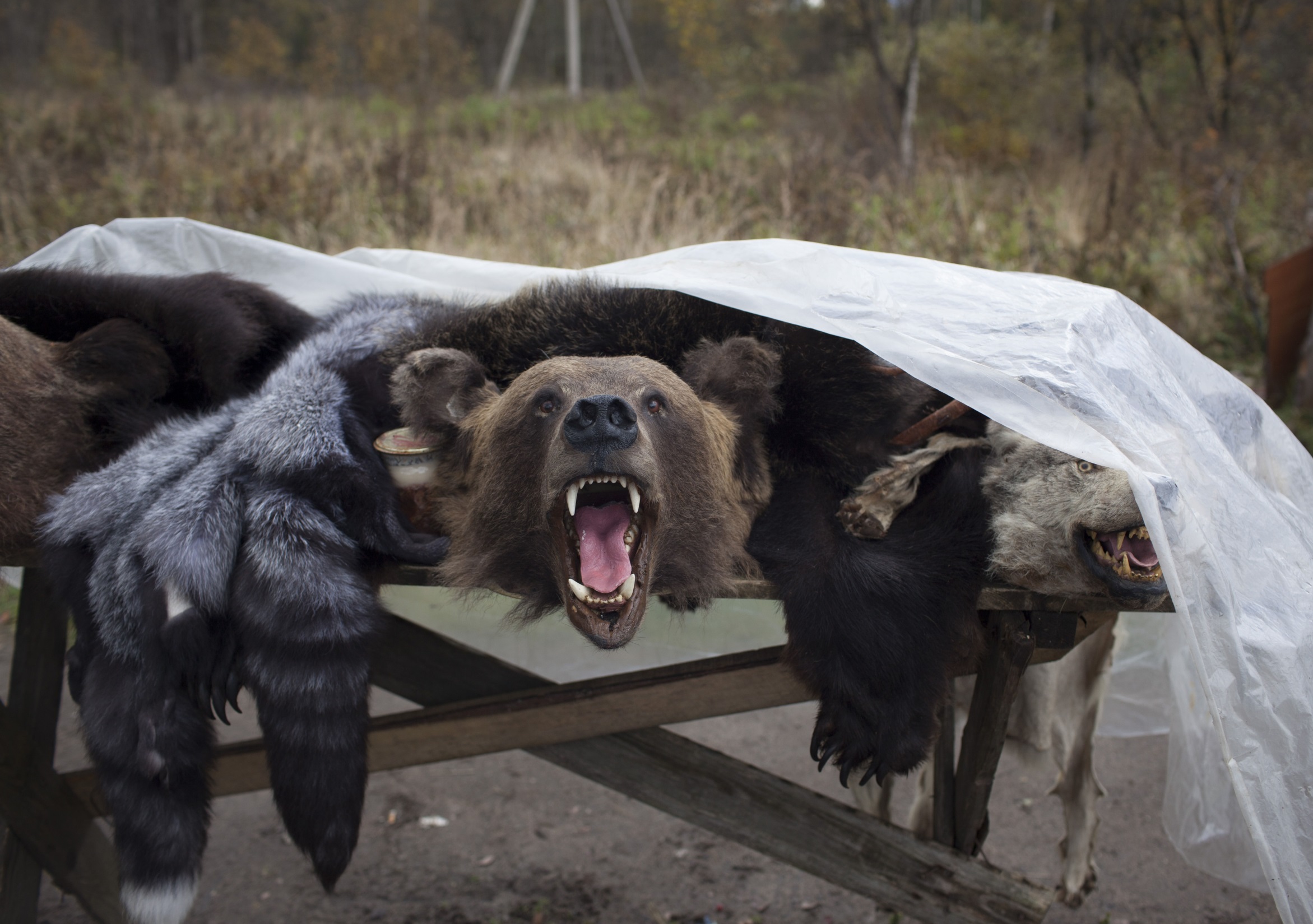 Did you ever stop to notice
All the blood we've shed before
Did you ever stop to notice
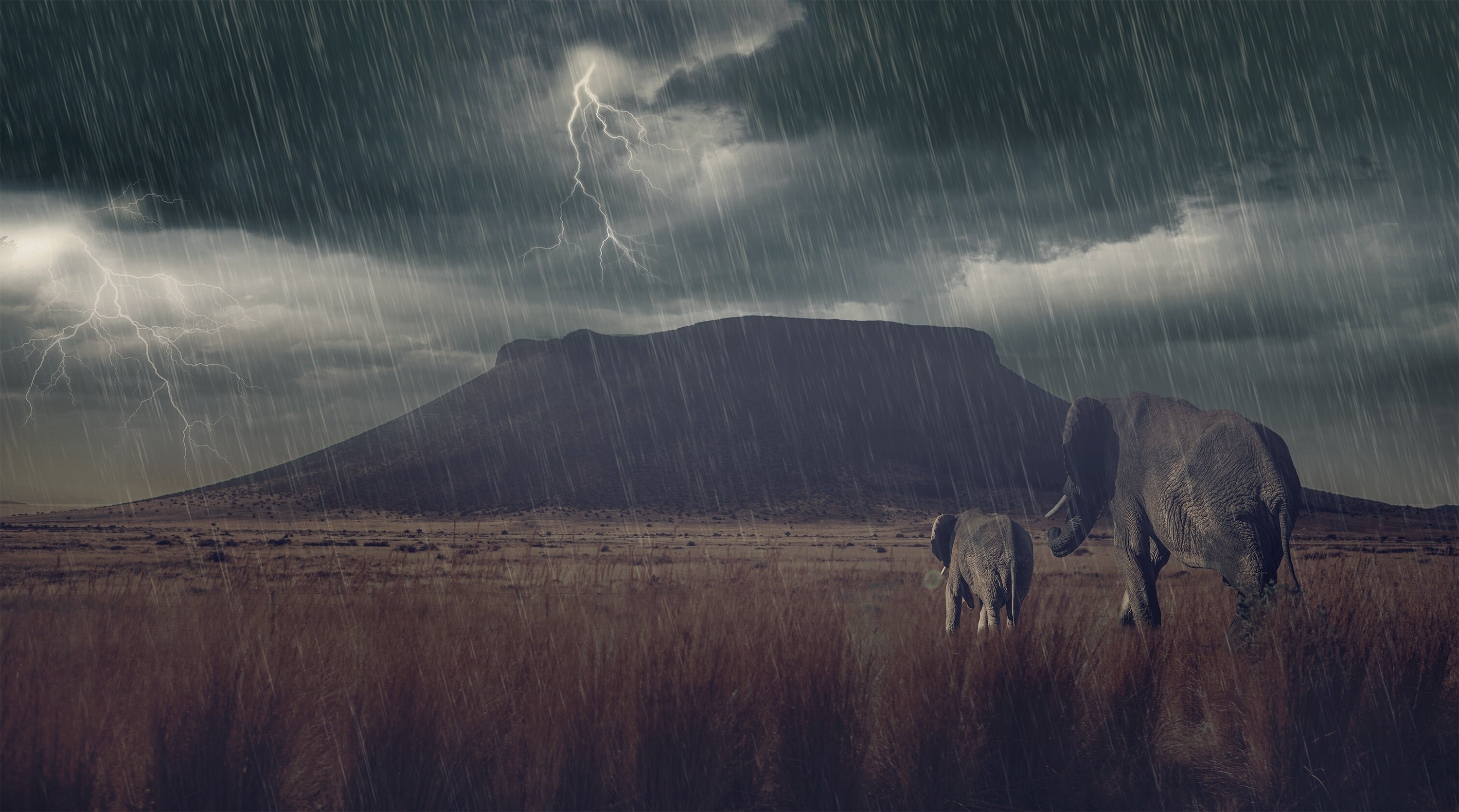 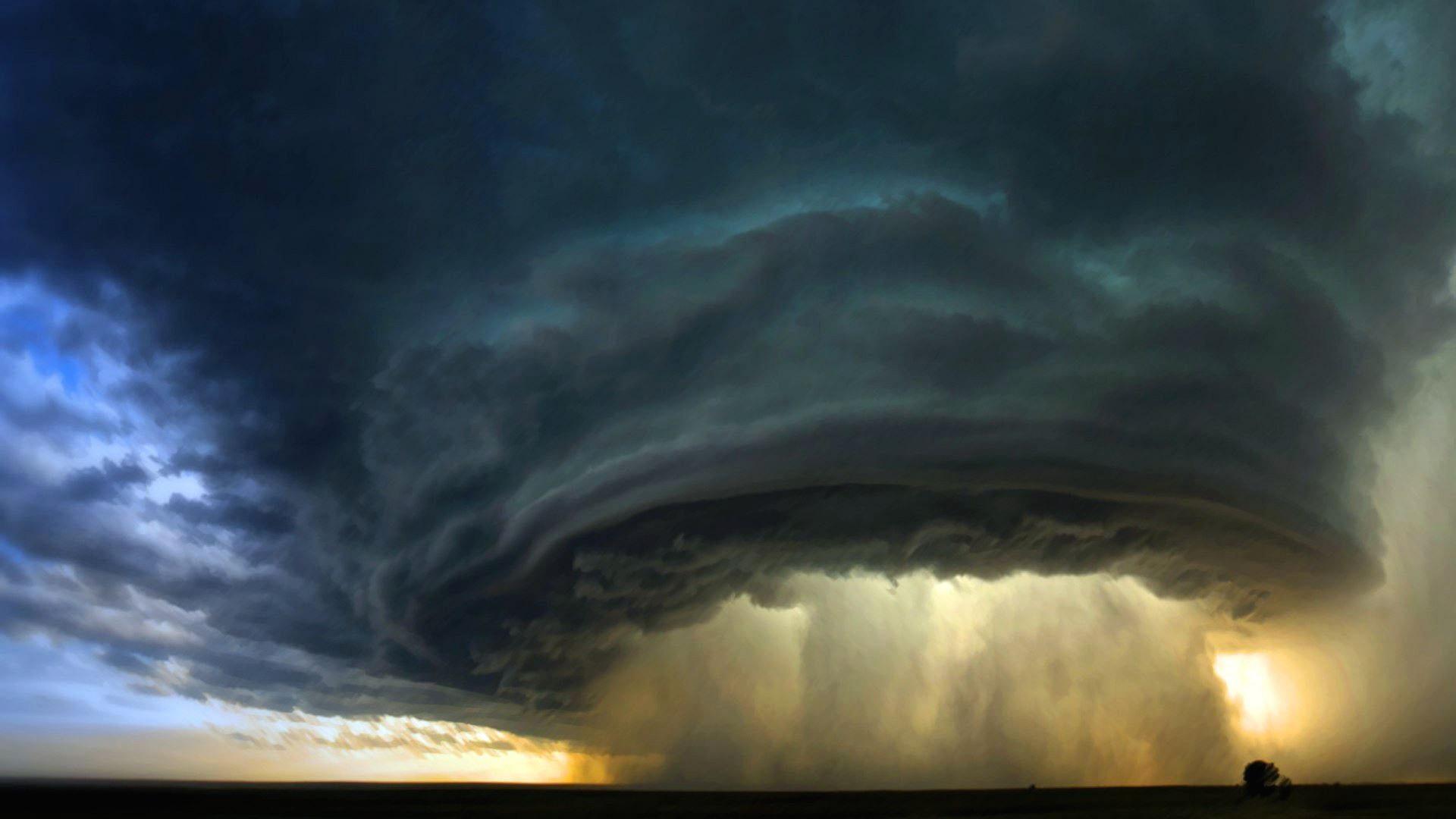 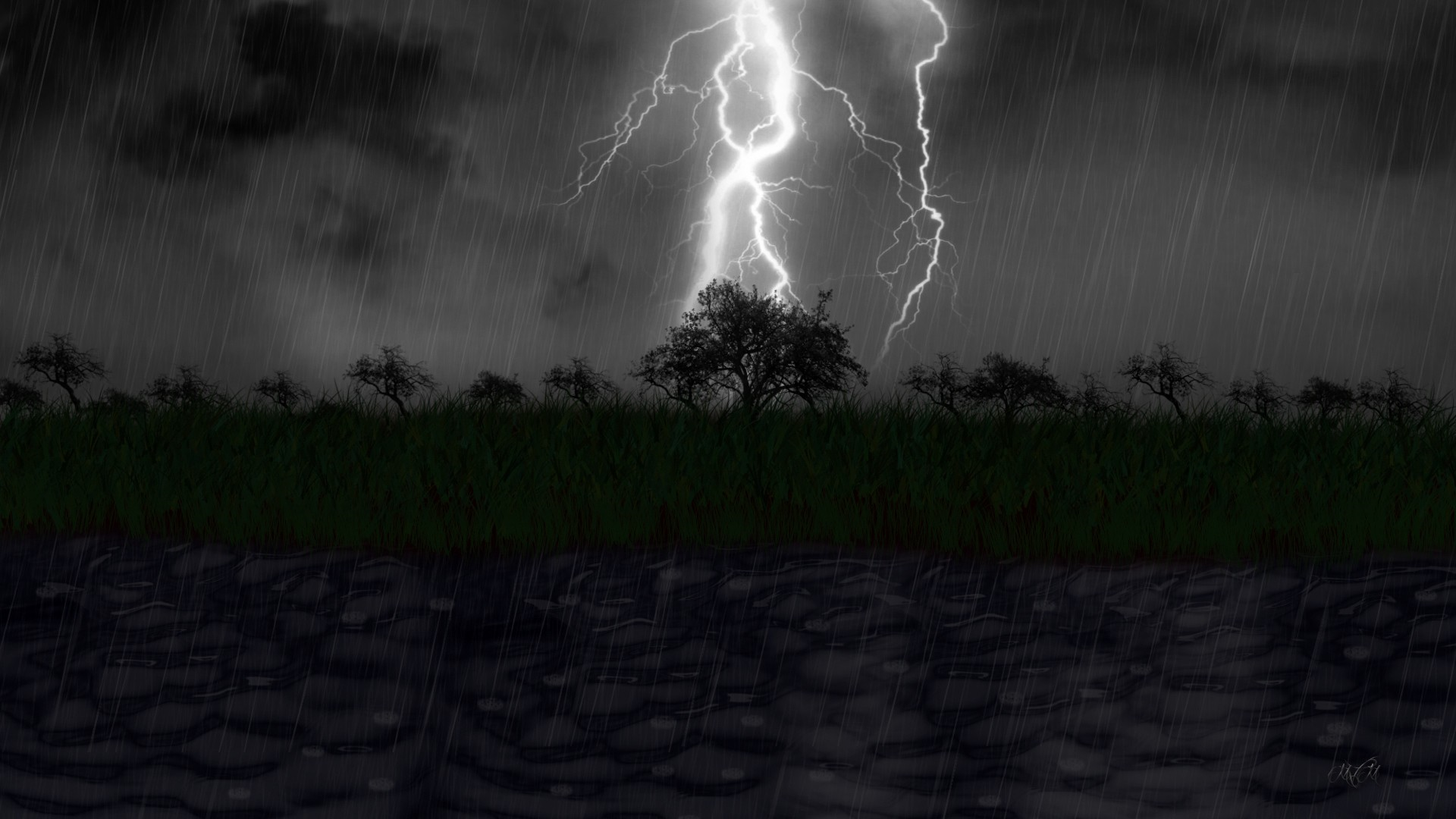 The crying Earth  The weeping shores
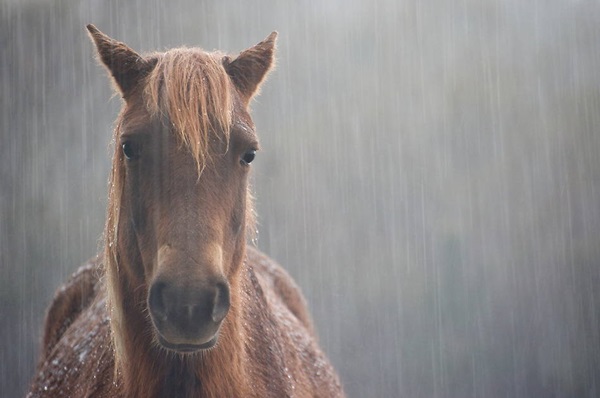 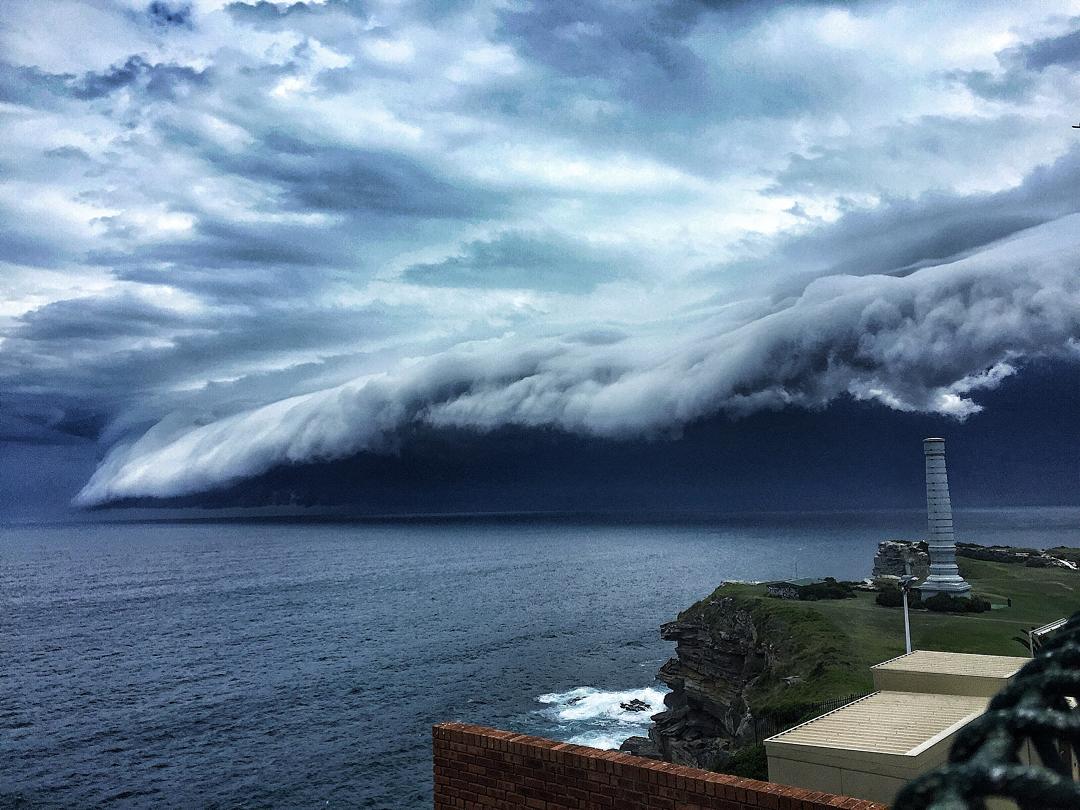 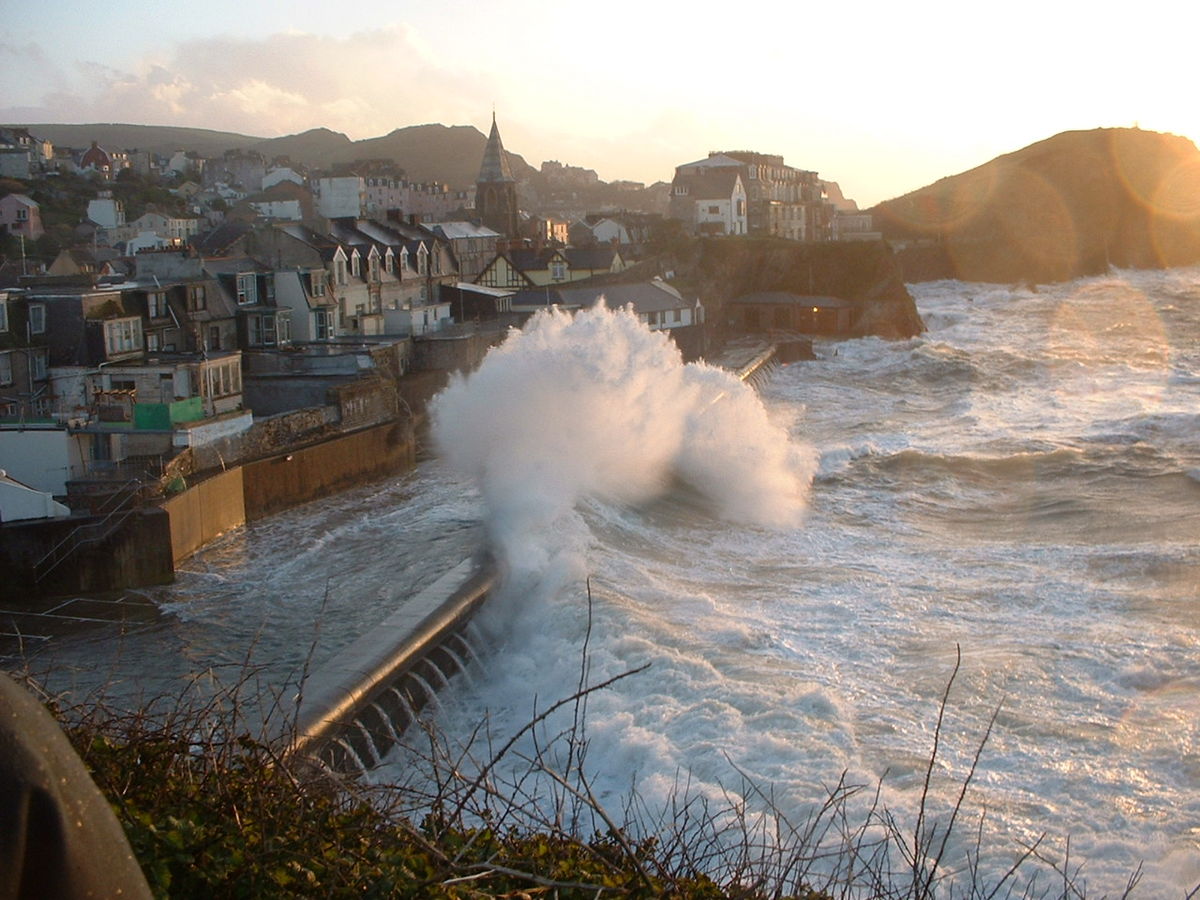 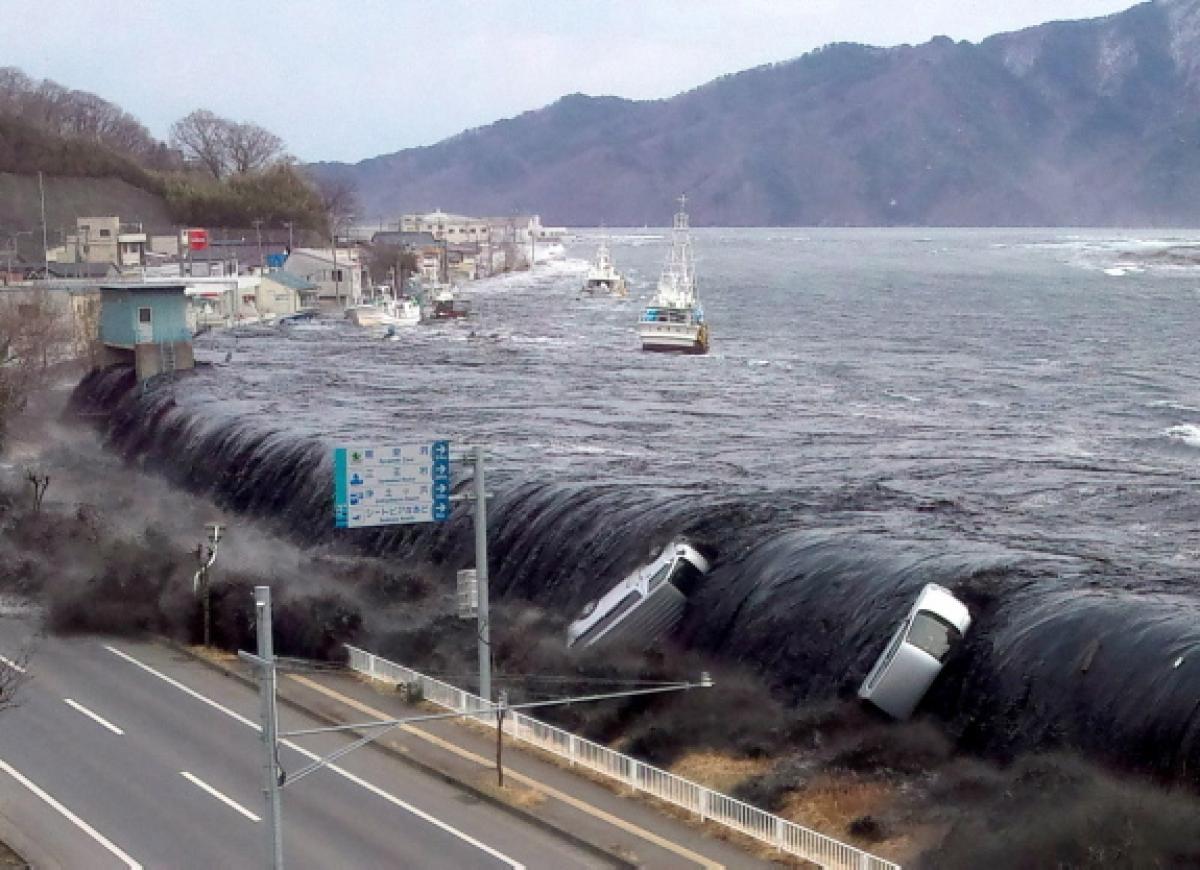 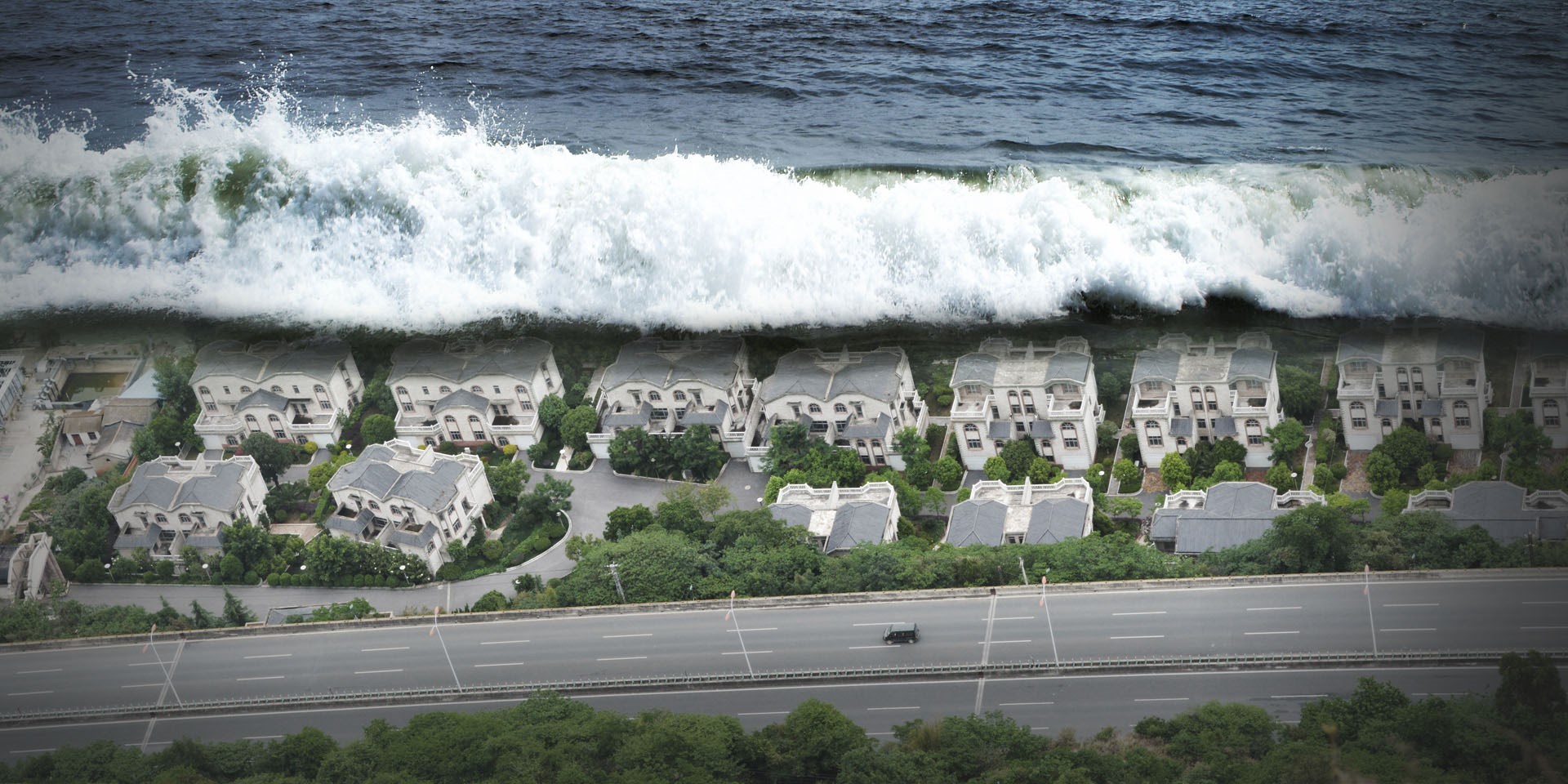 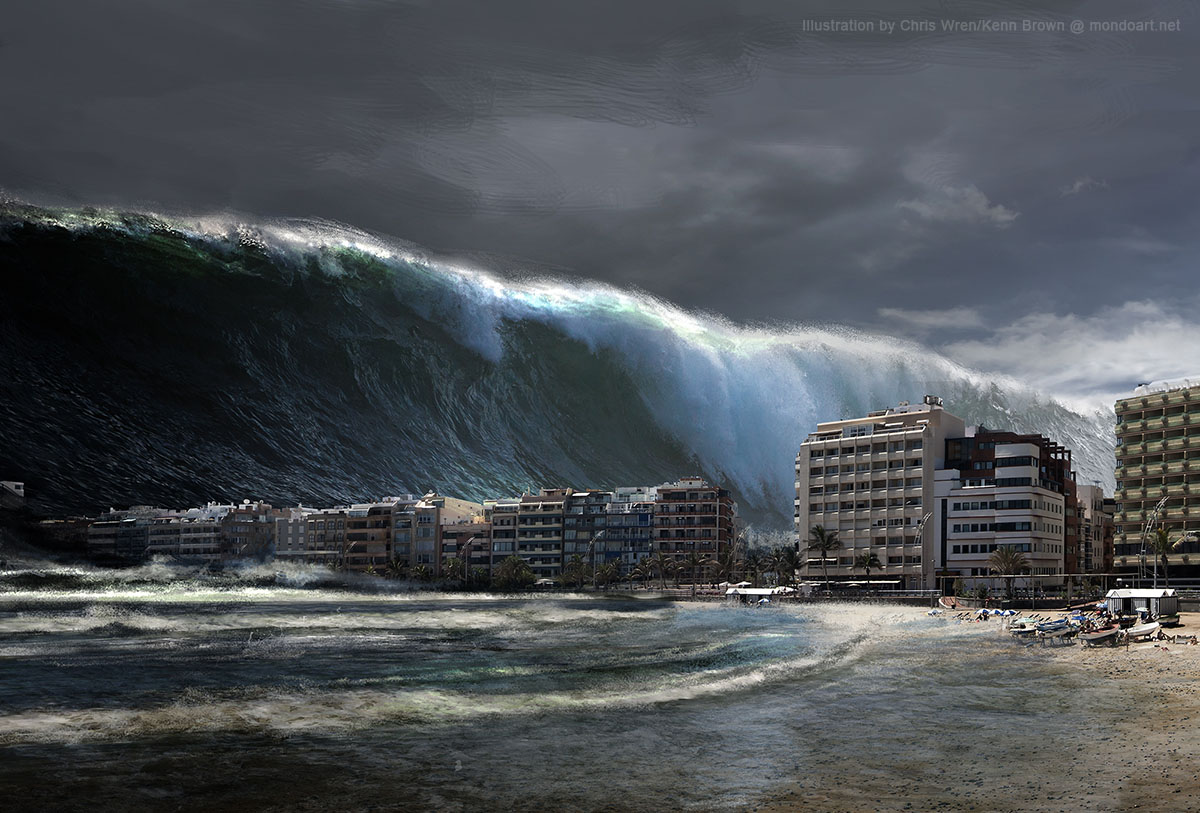 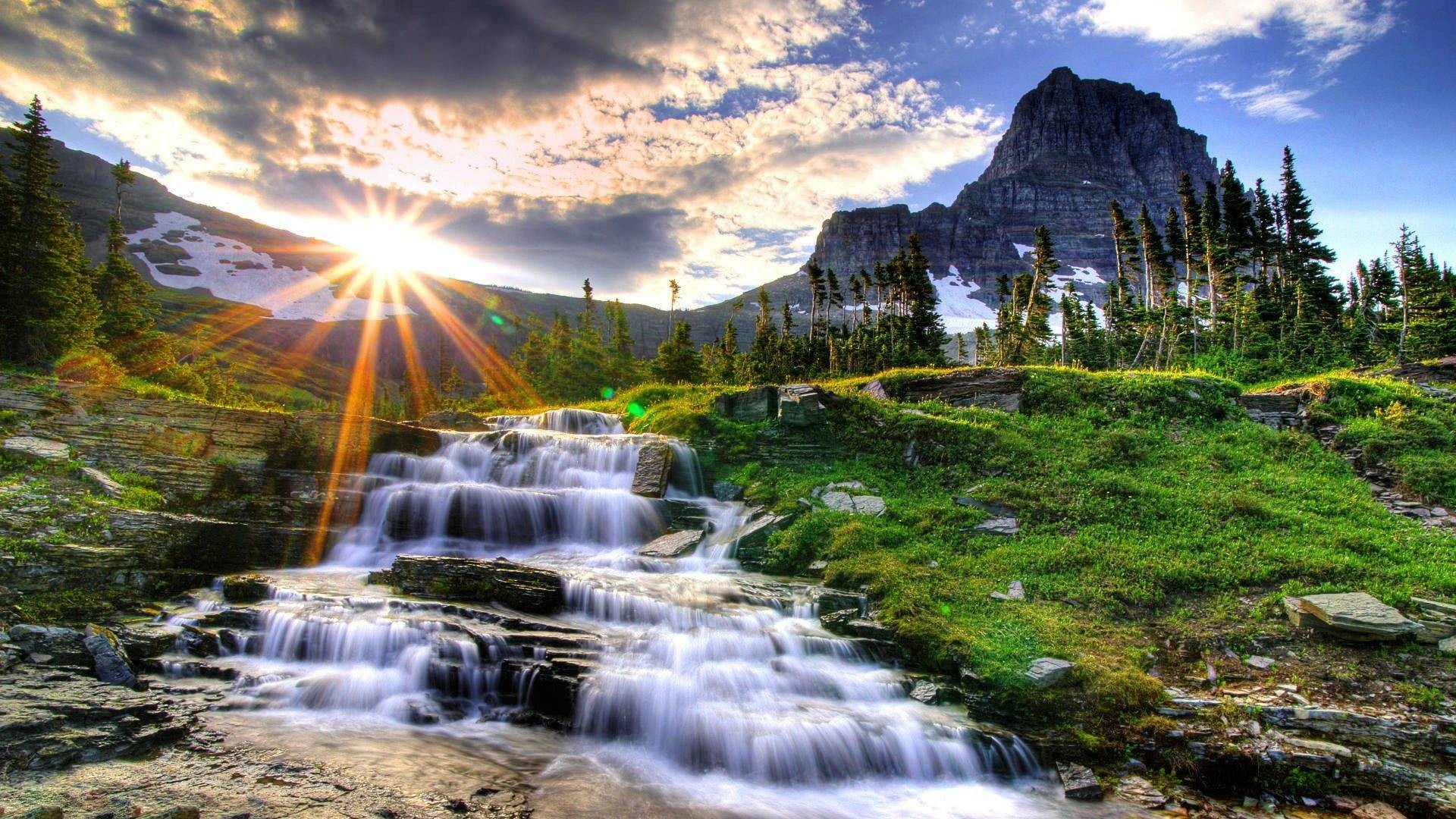 What have we done to the world
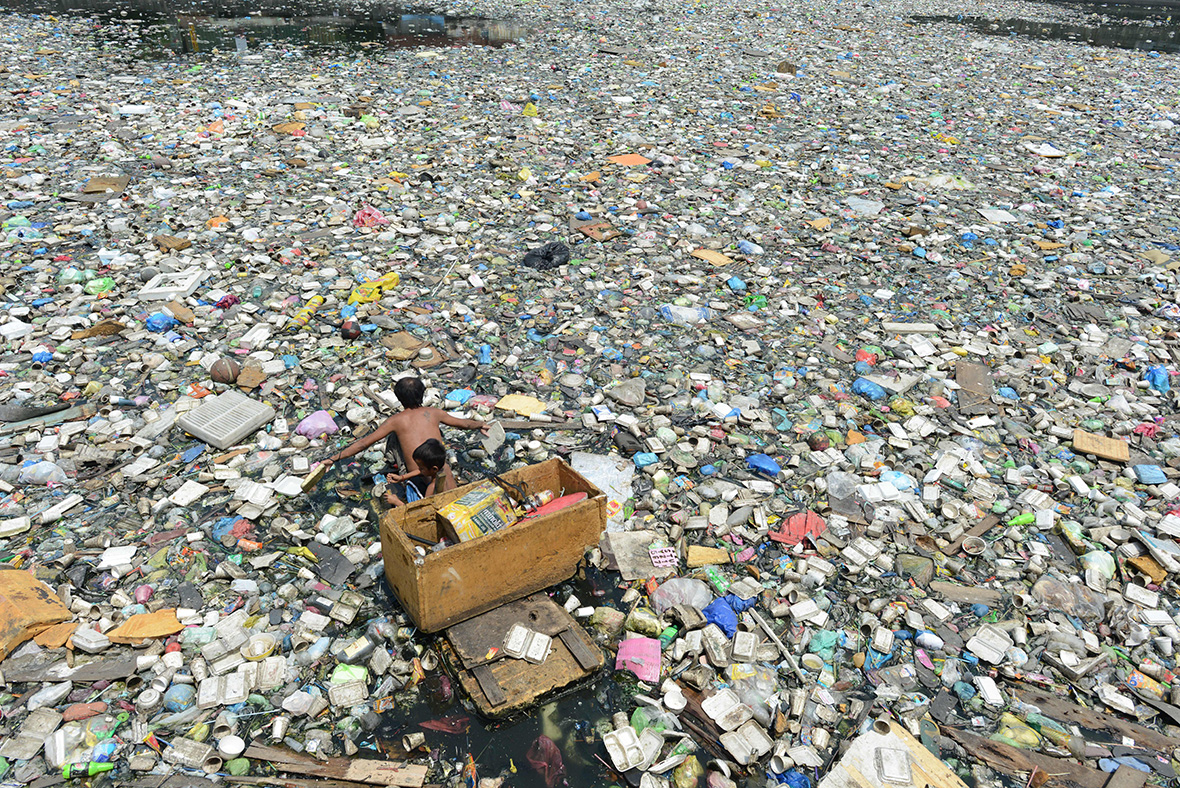 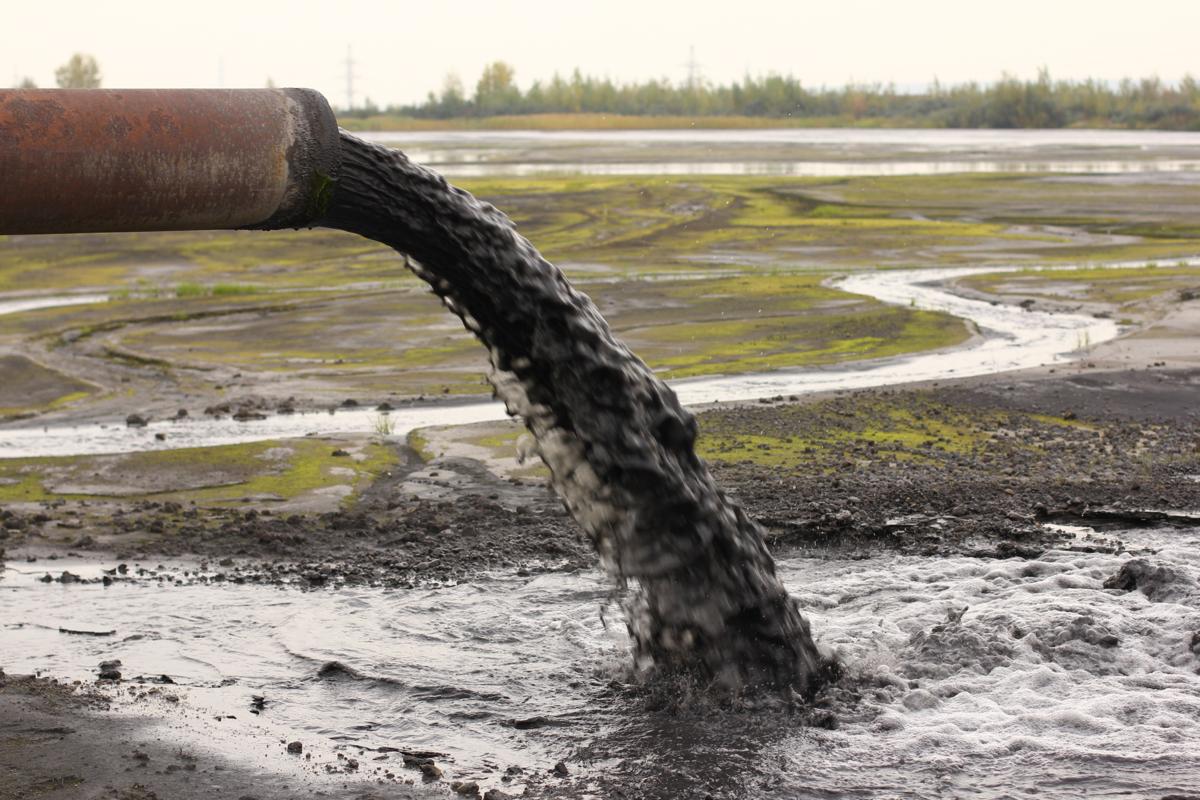 Look what we've done
all the peace
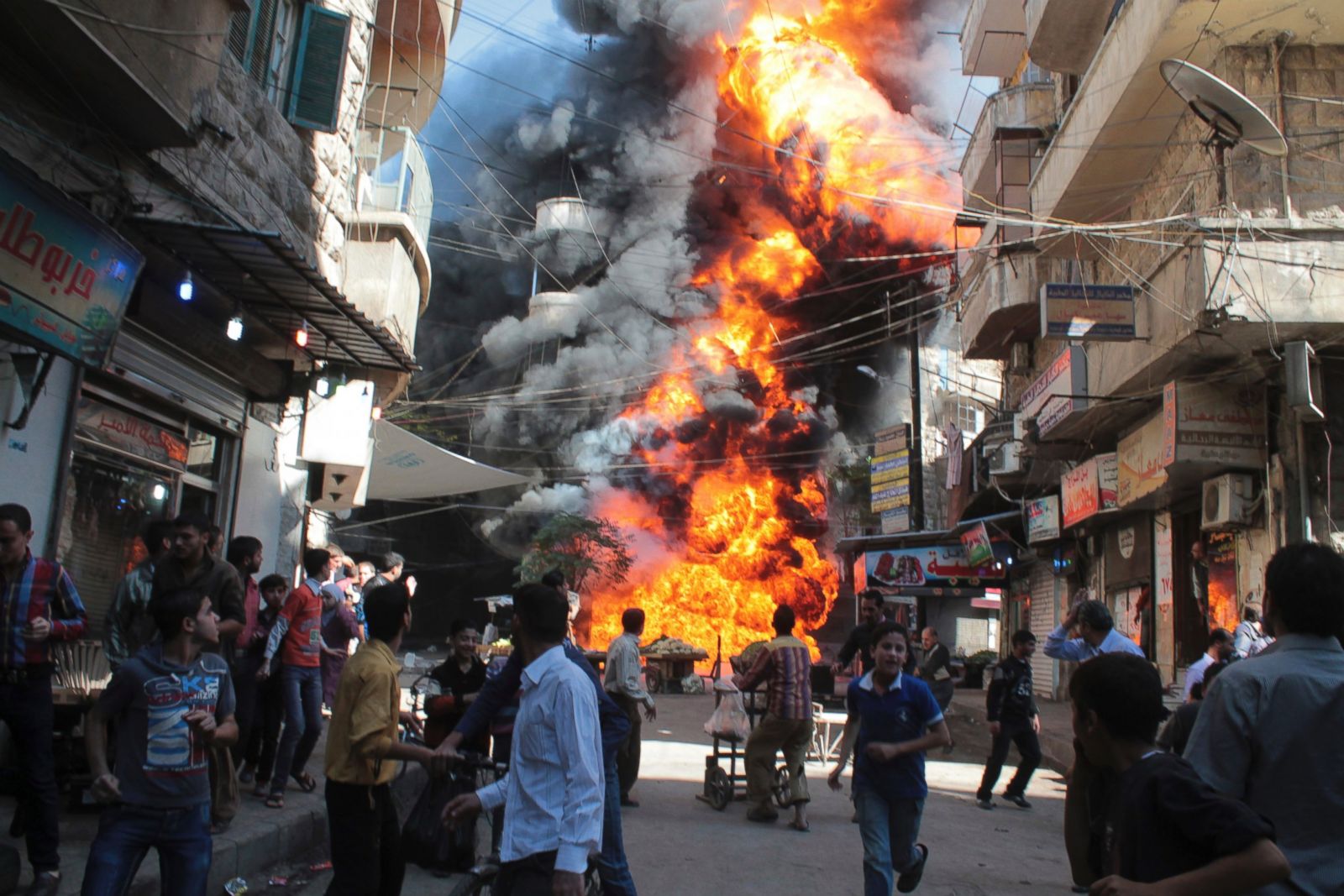 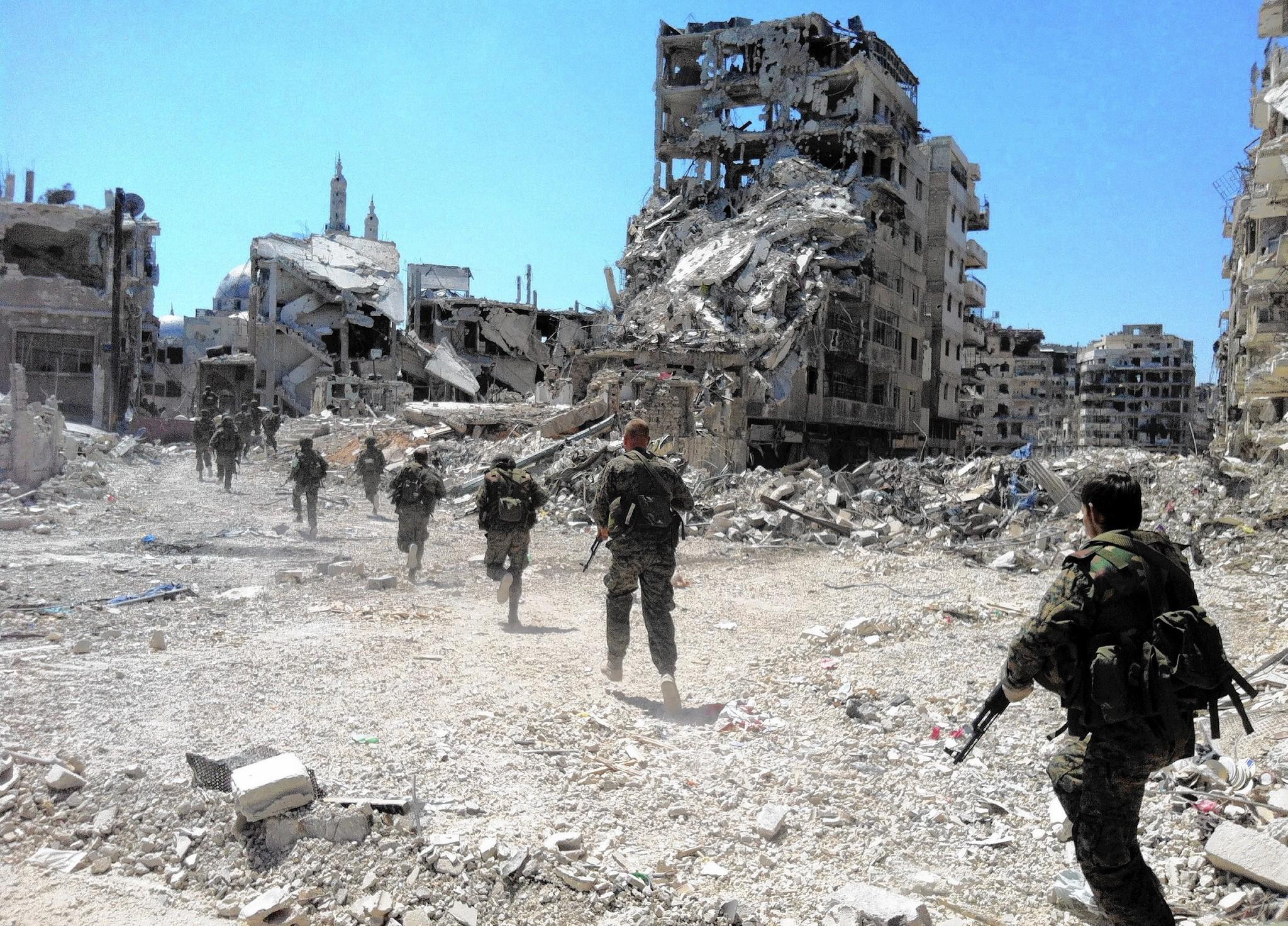 What about
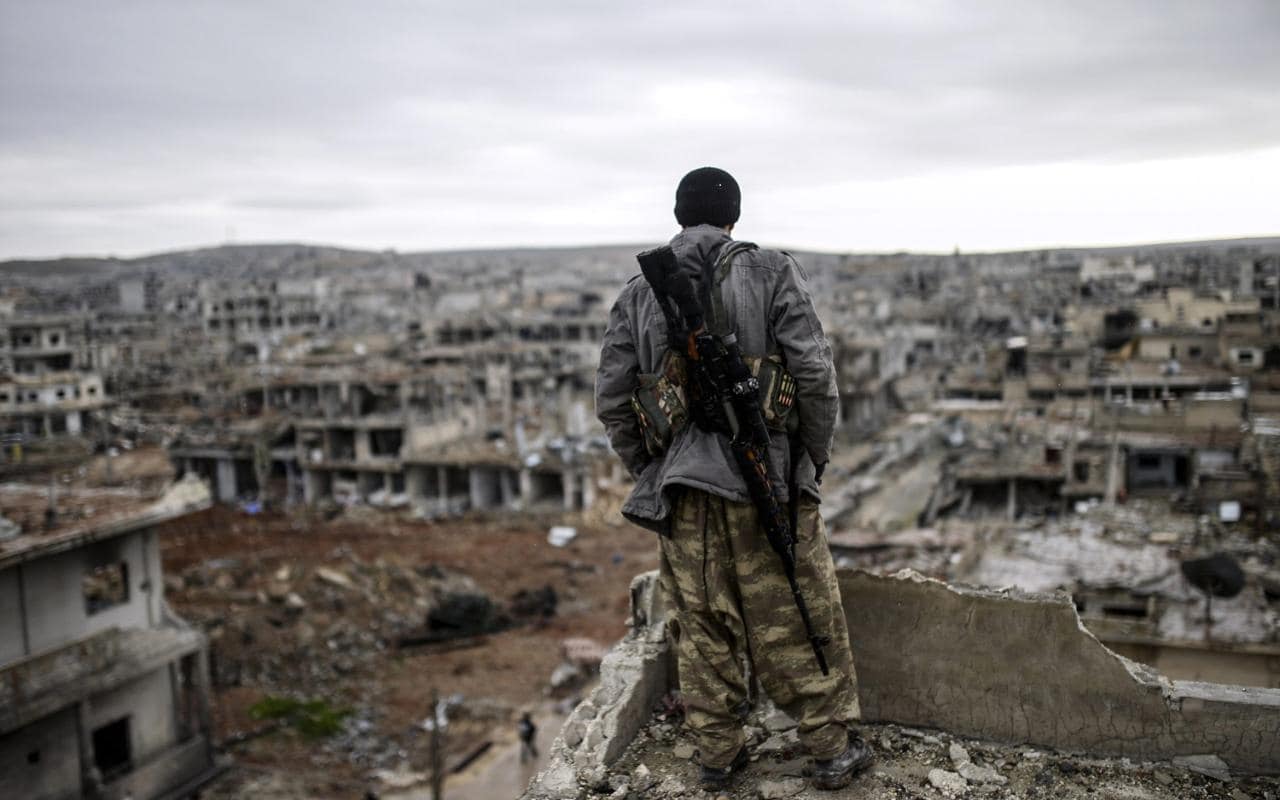 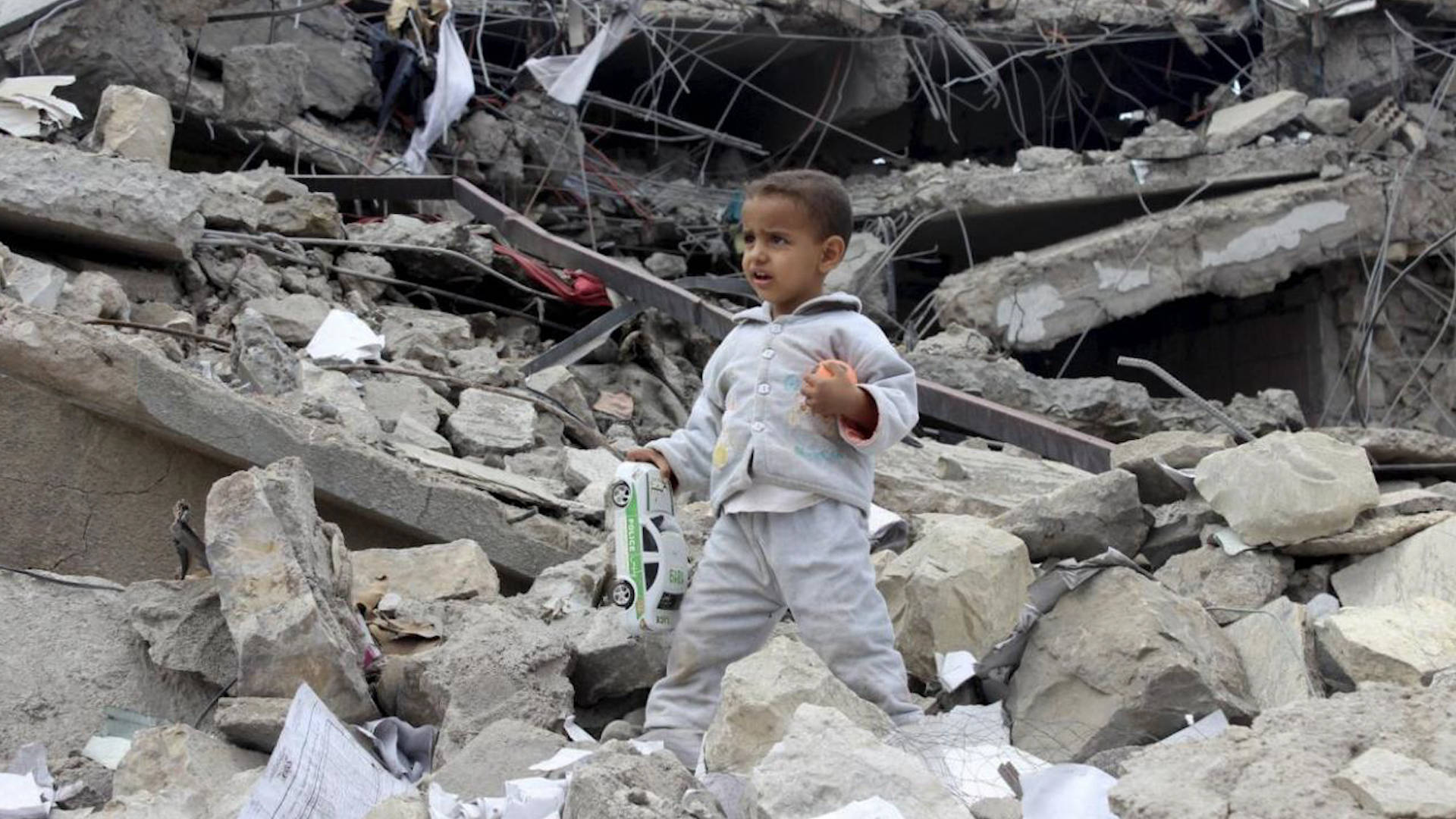 That you pledge your only son
flowering fields
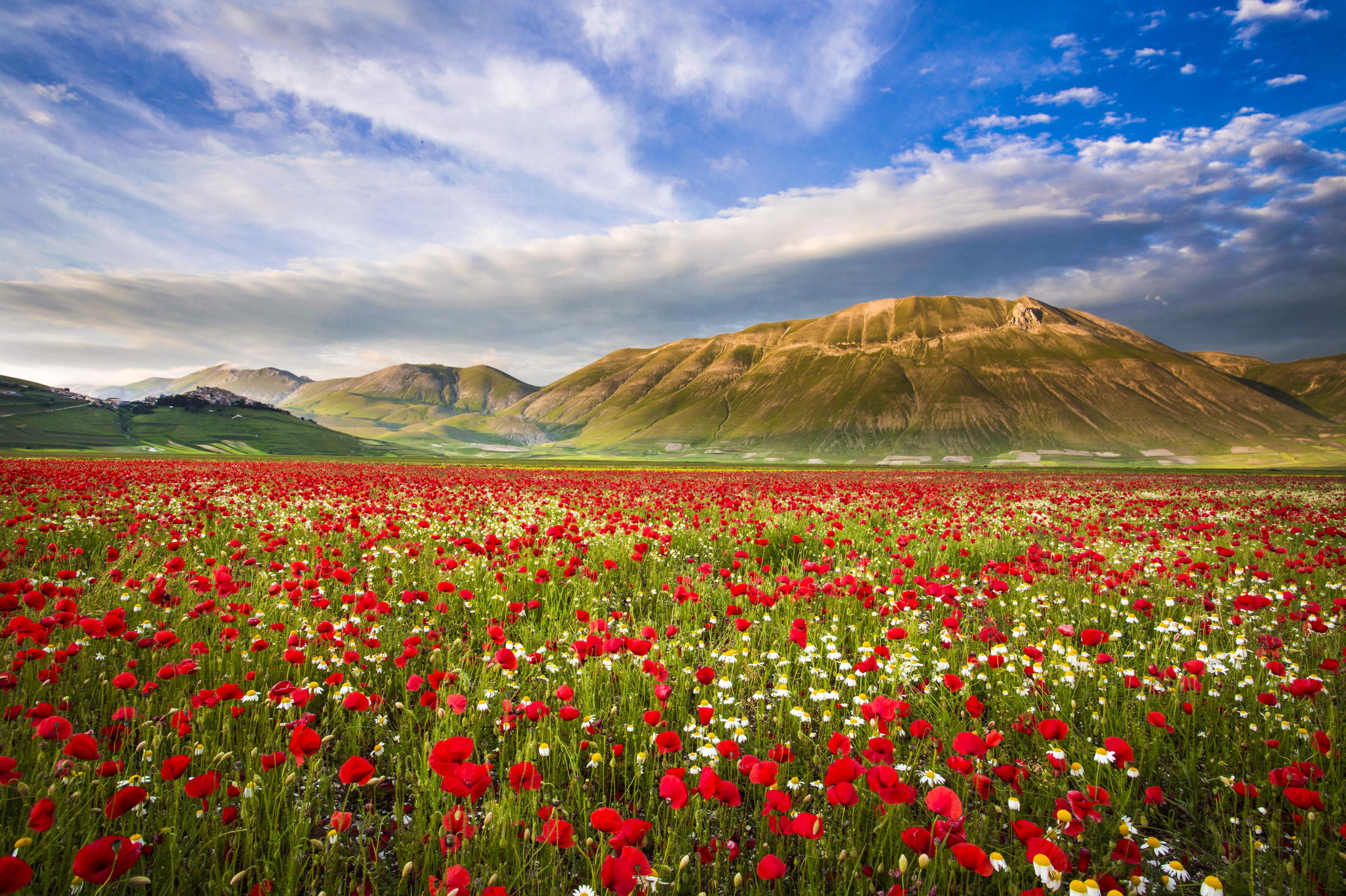 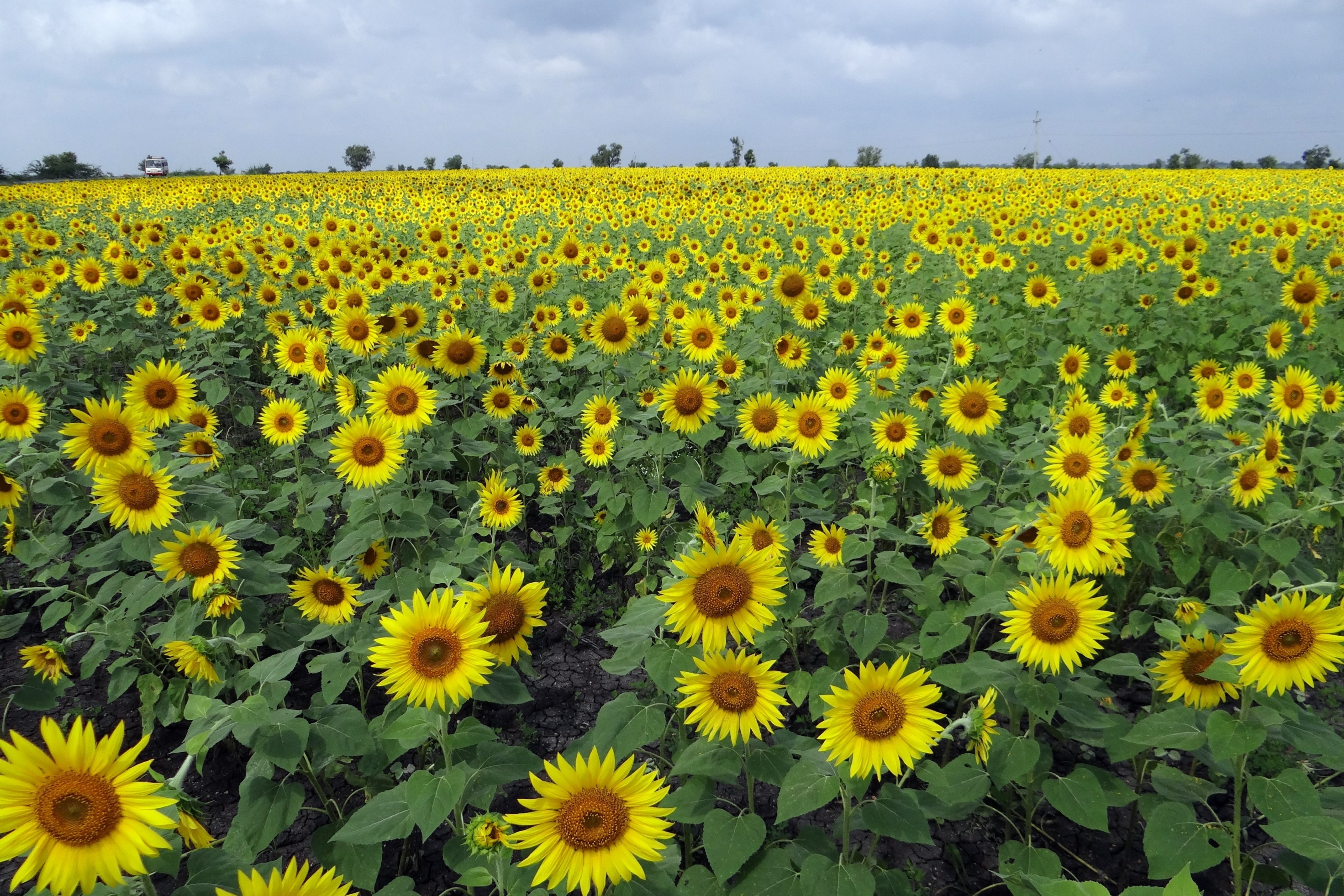 What about
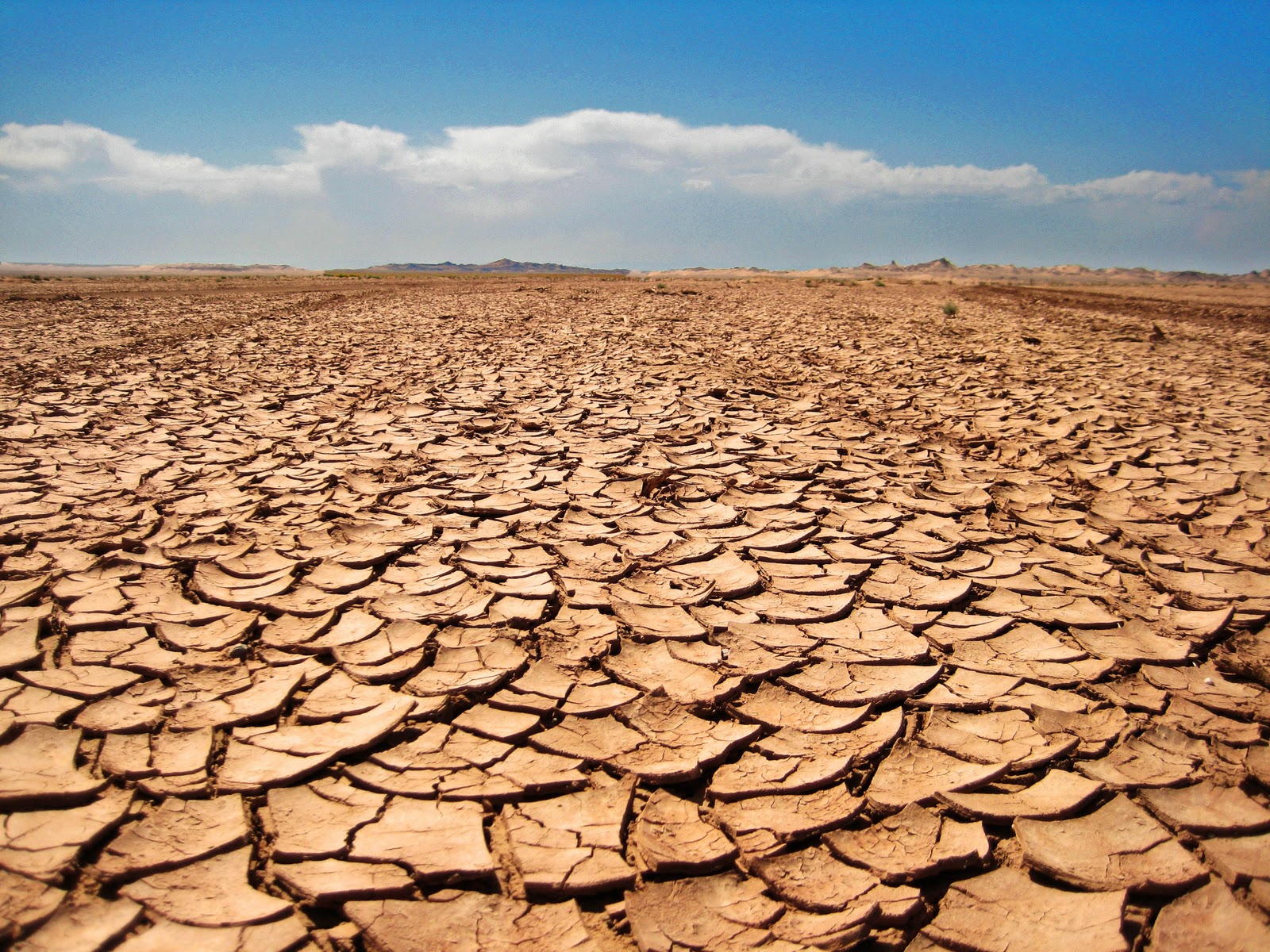 Is there a time?
all the dreams
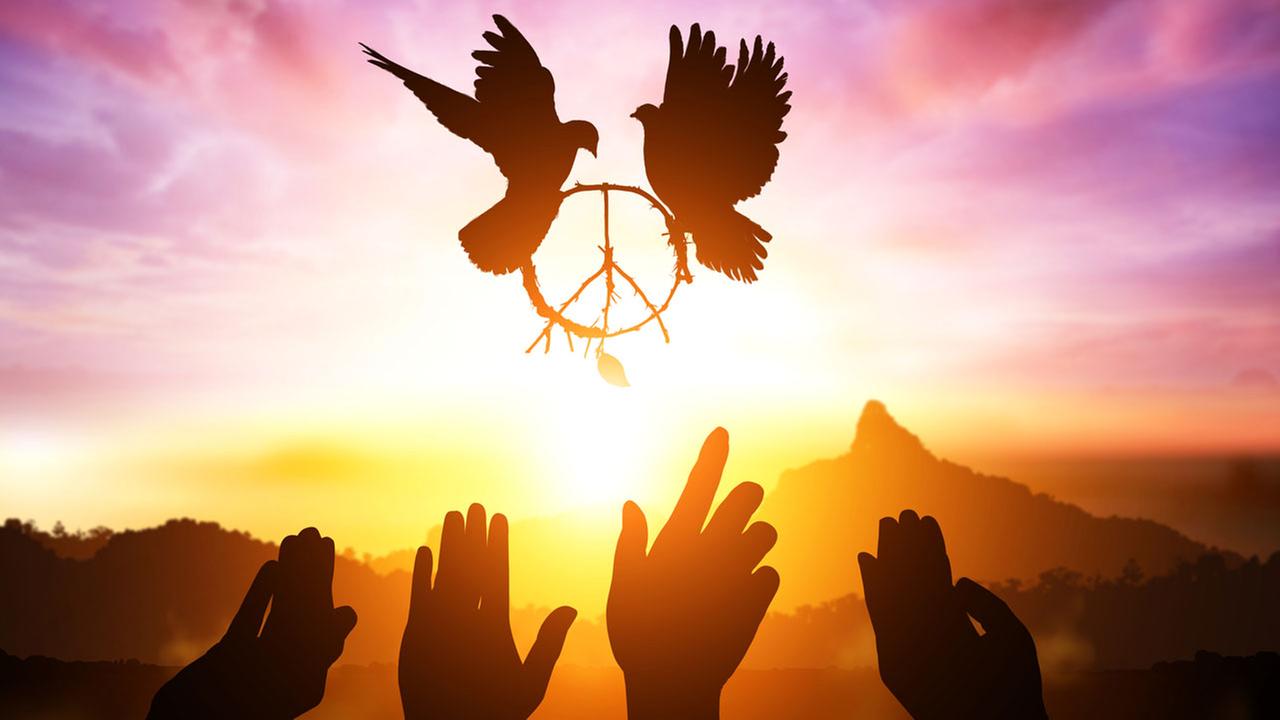 What about
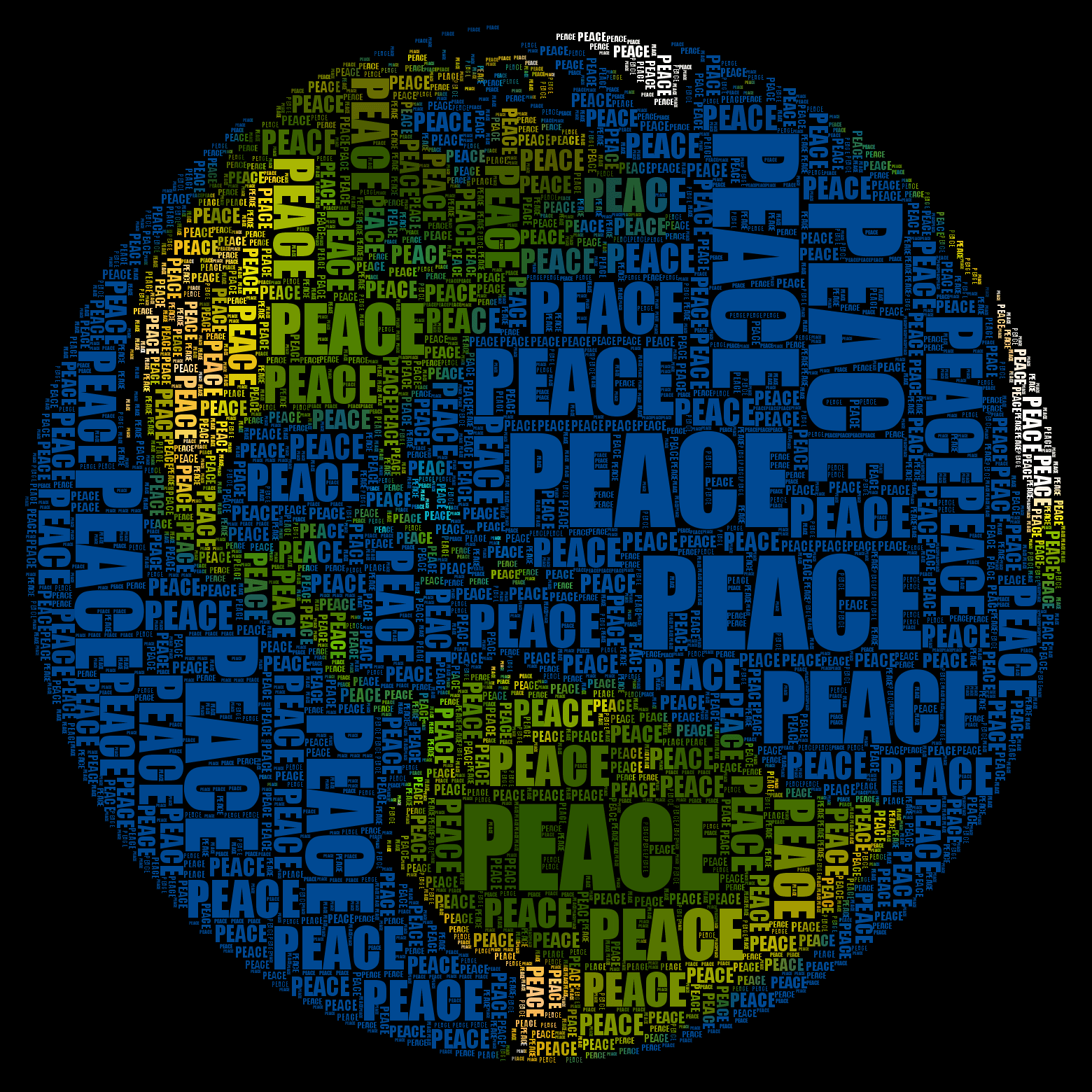 That you said was yours and mine
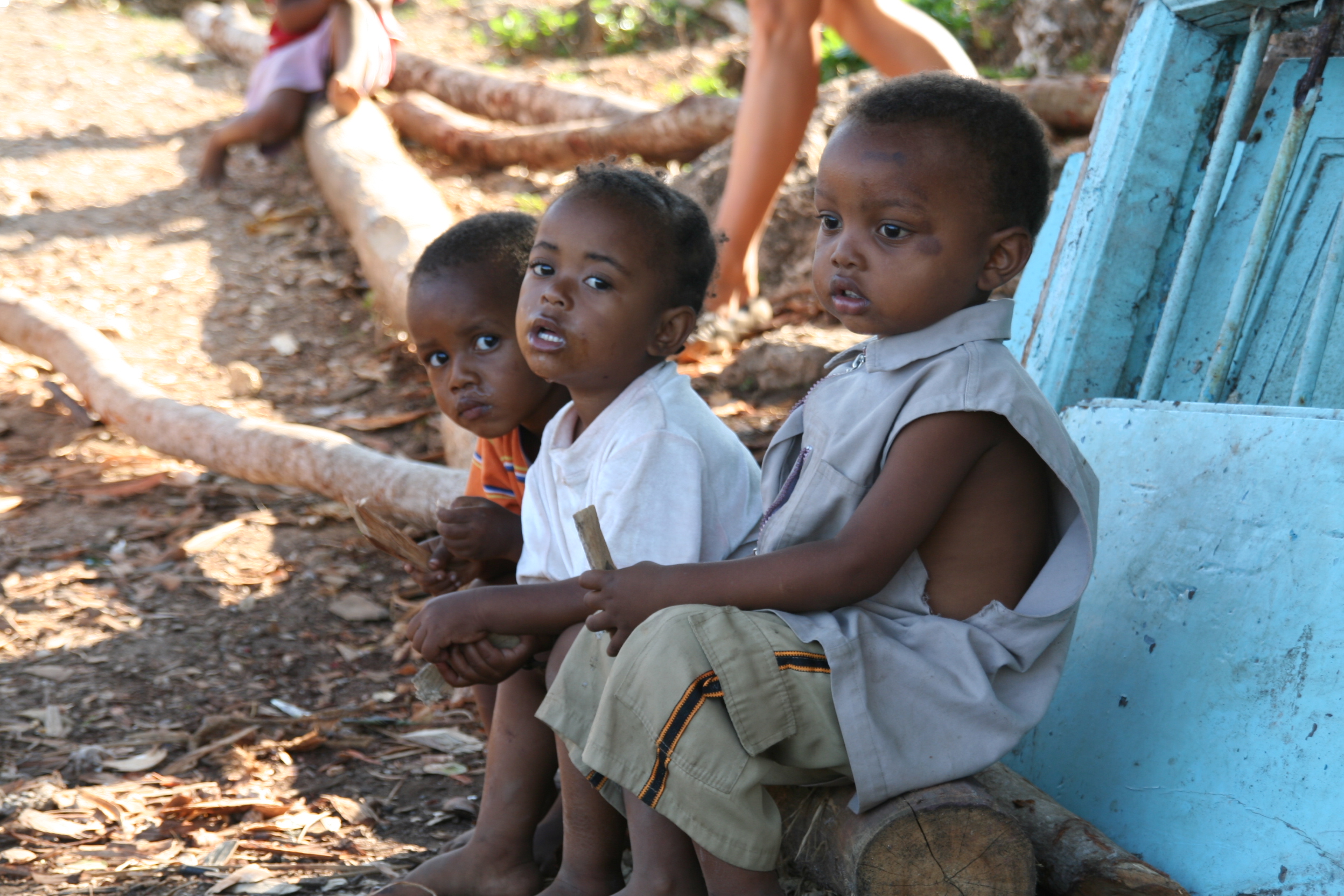 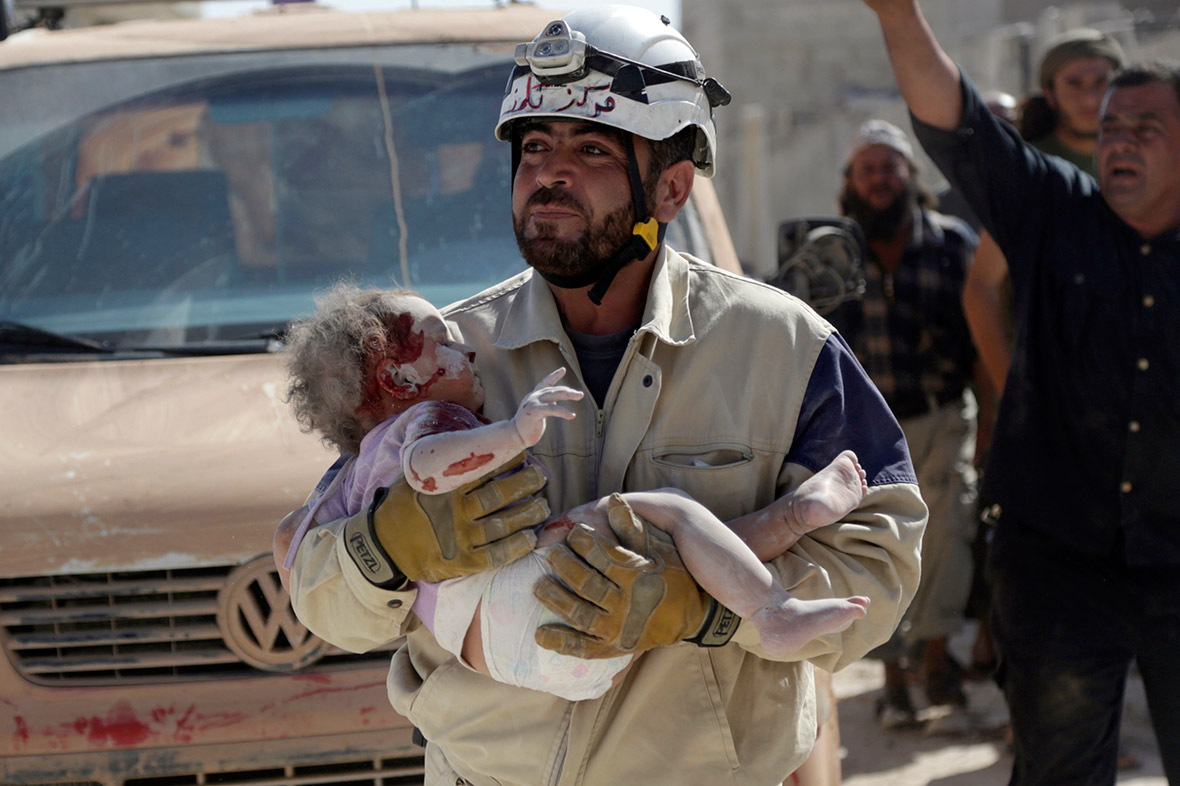 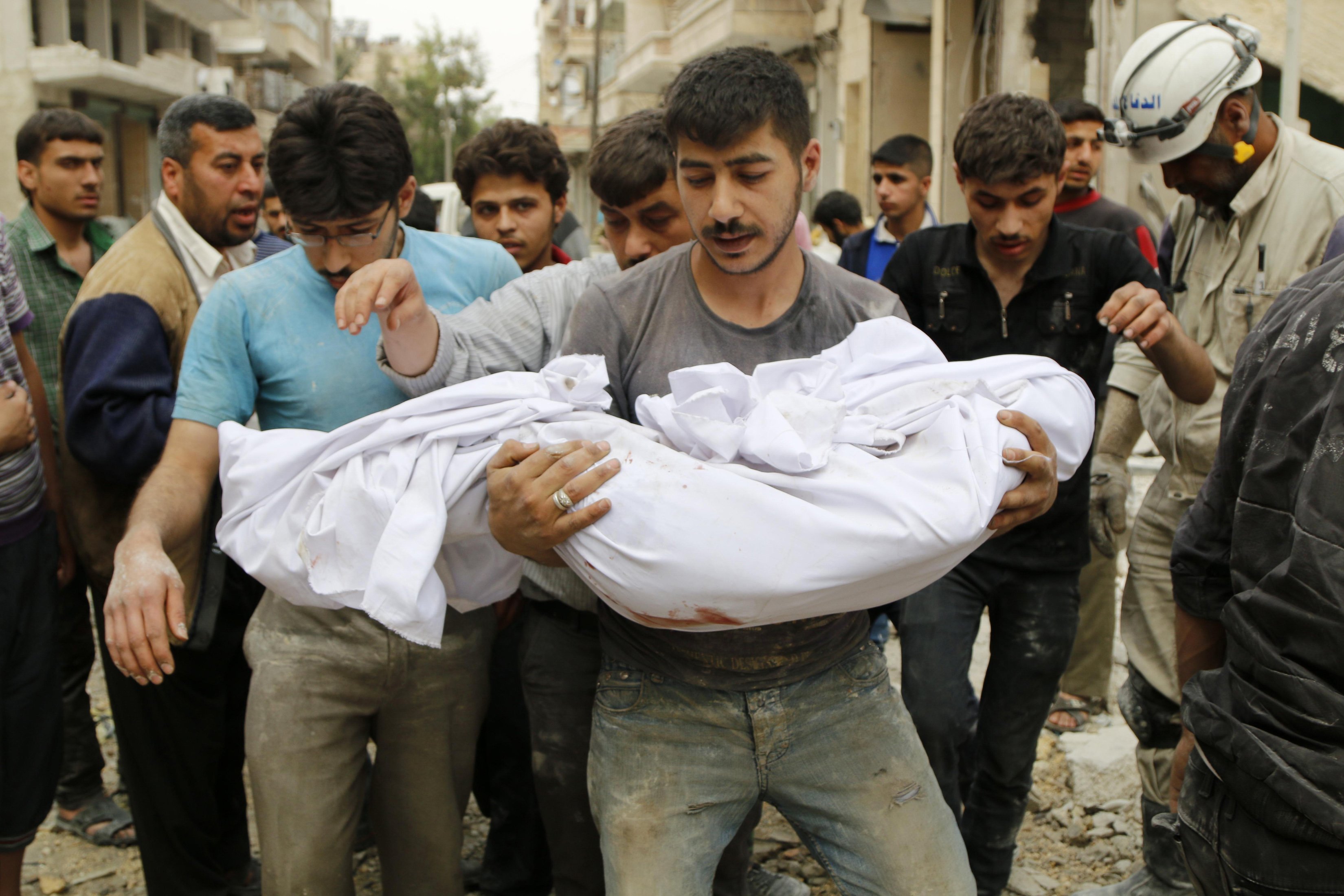 Did you ever stop to notice
All the children dead from war
Did you ever stop to notice
The crying Earth  The weeping shores
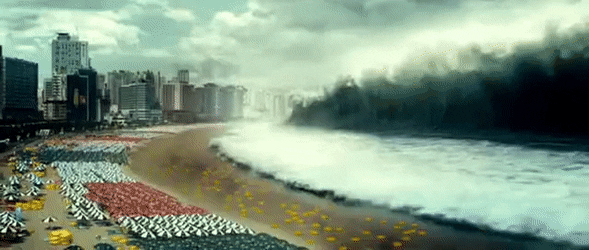 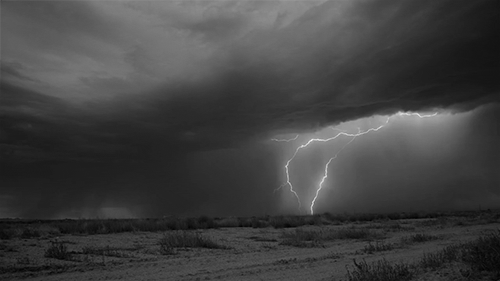 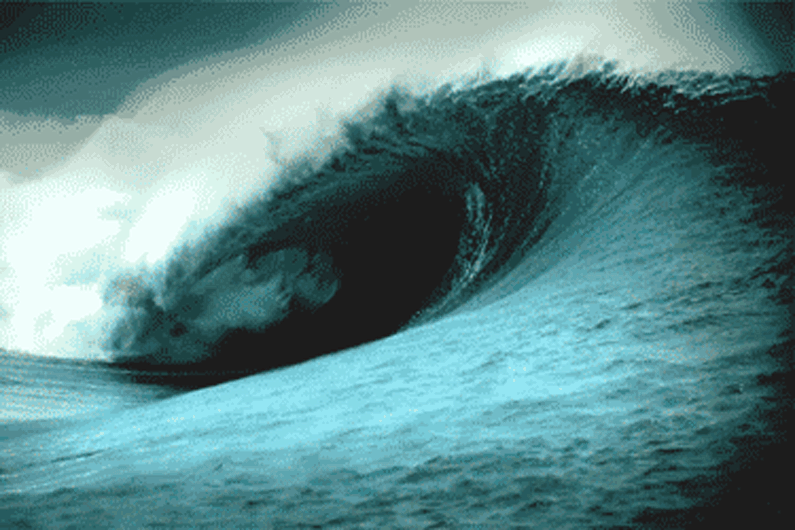 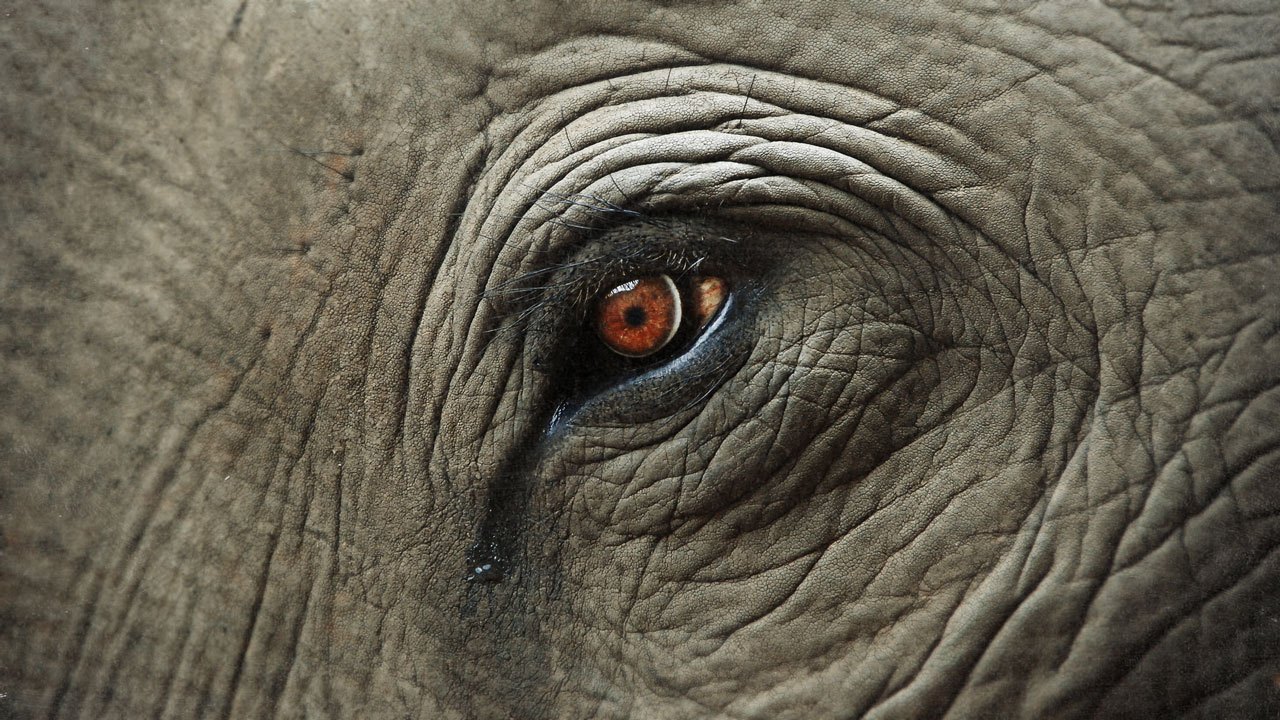 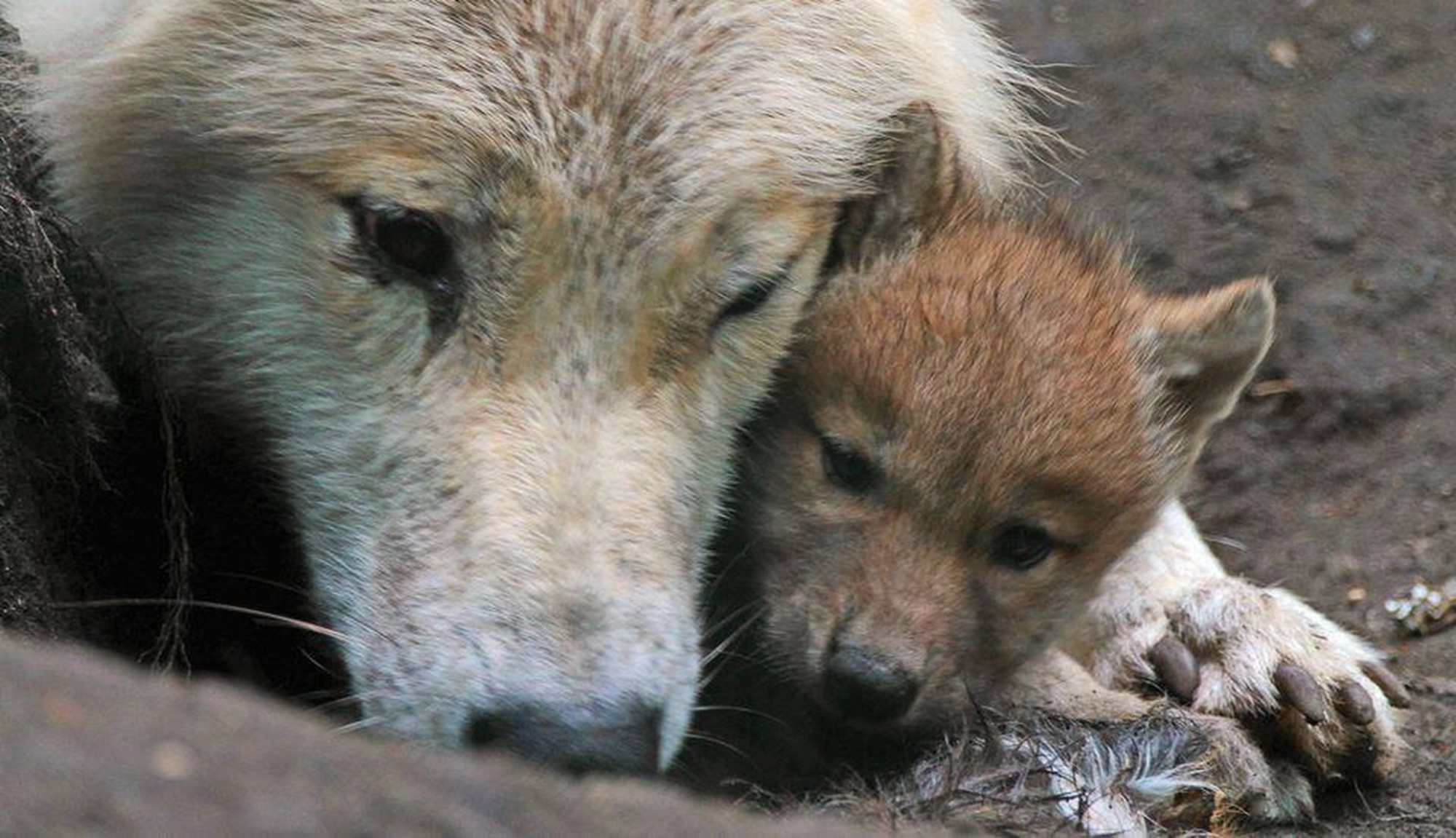 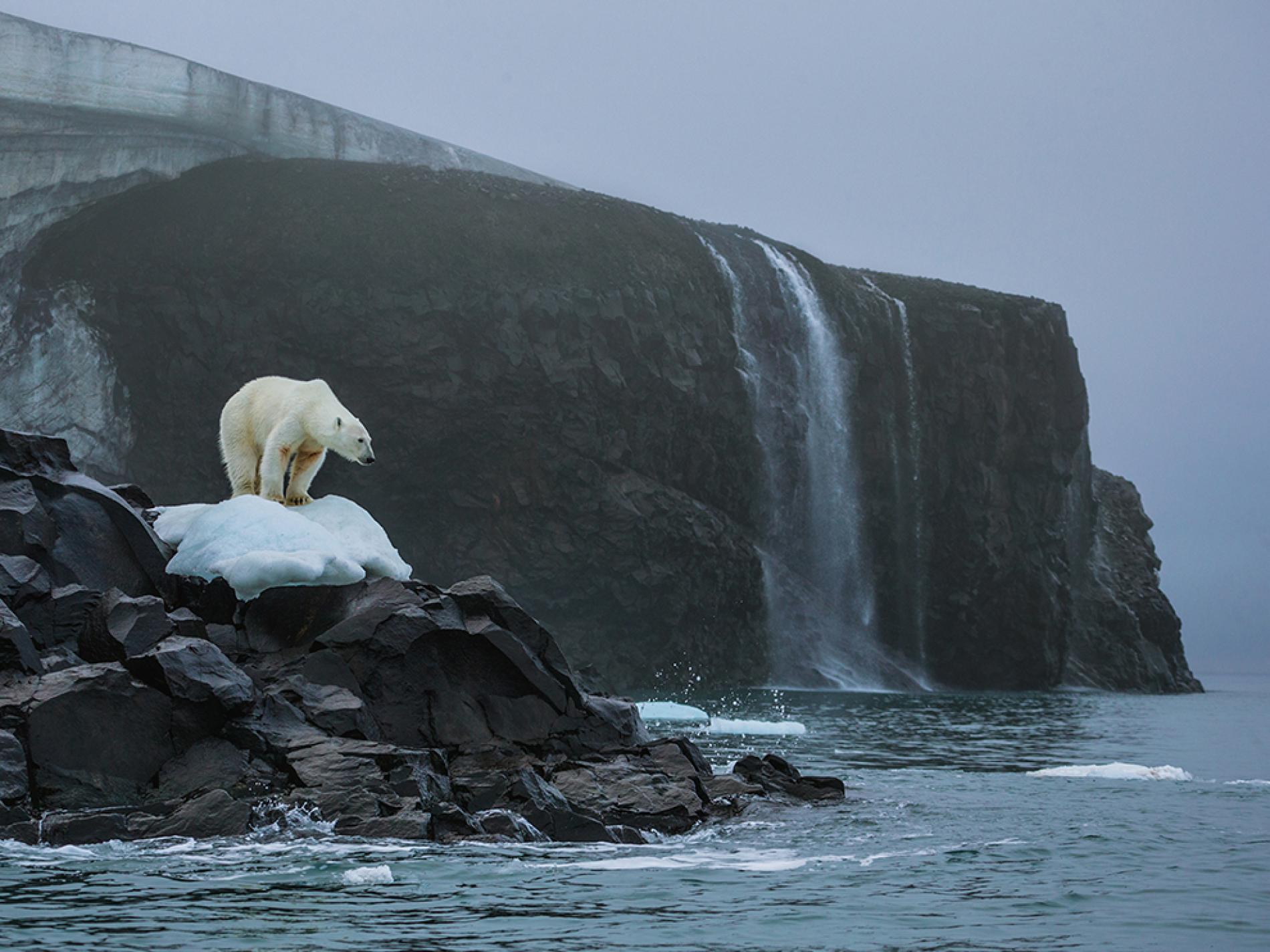 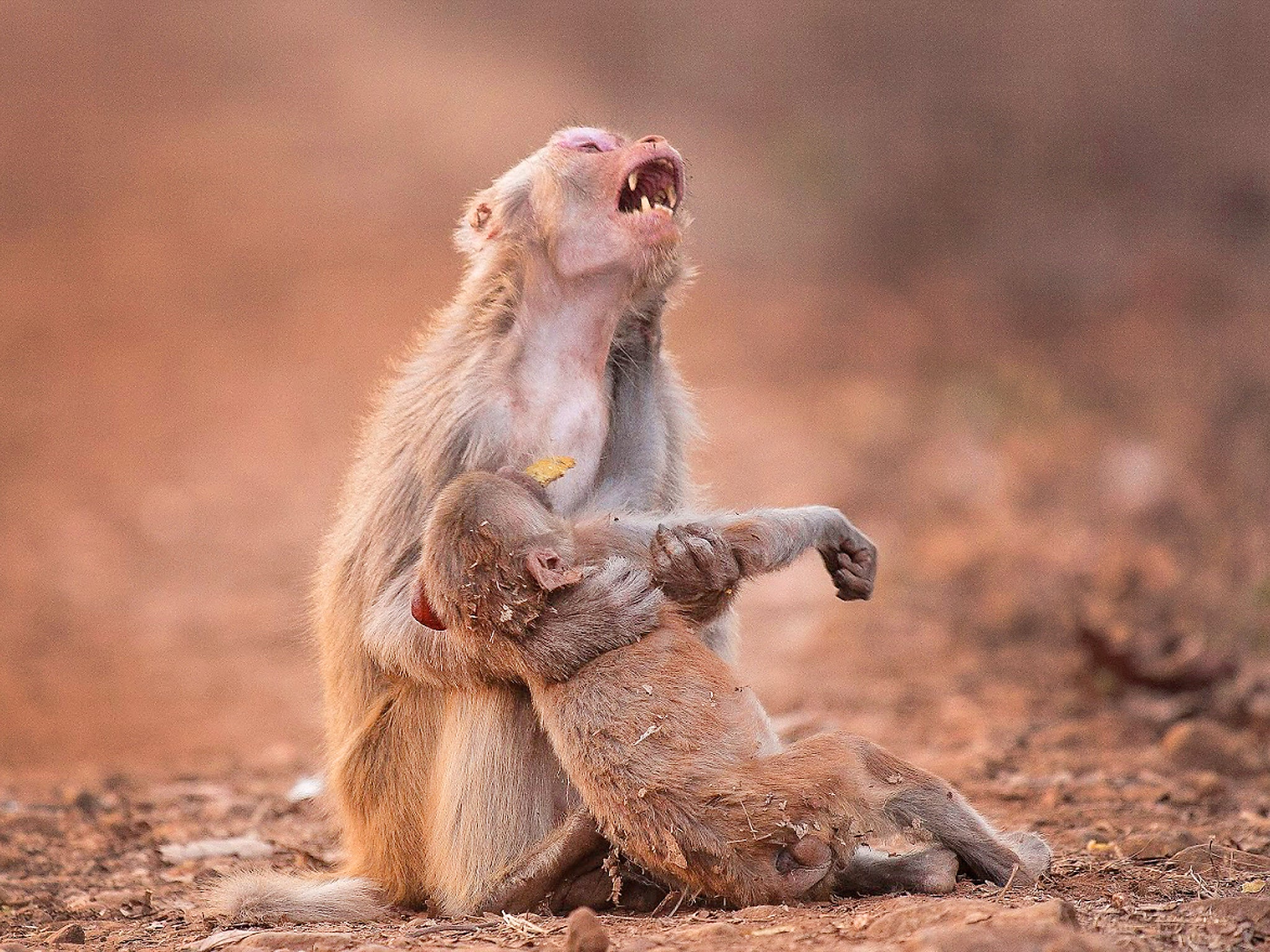 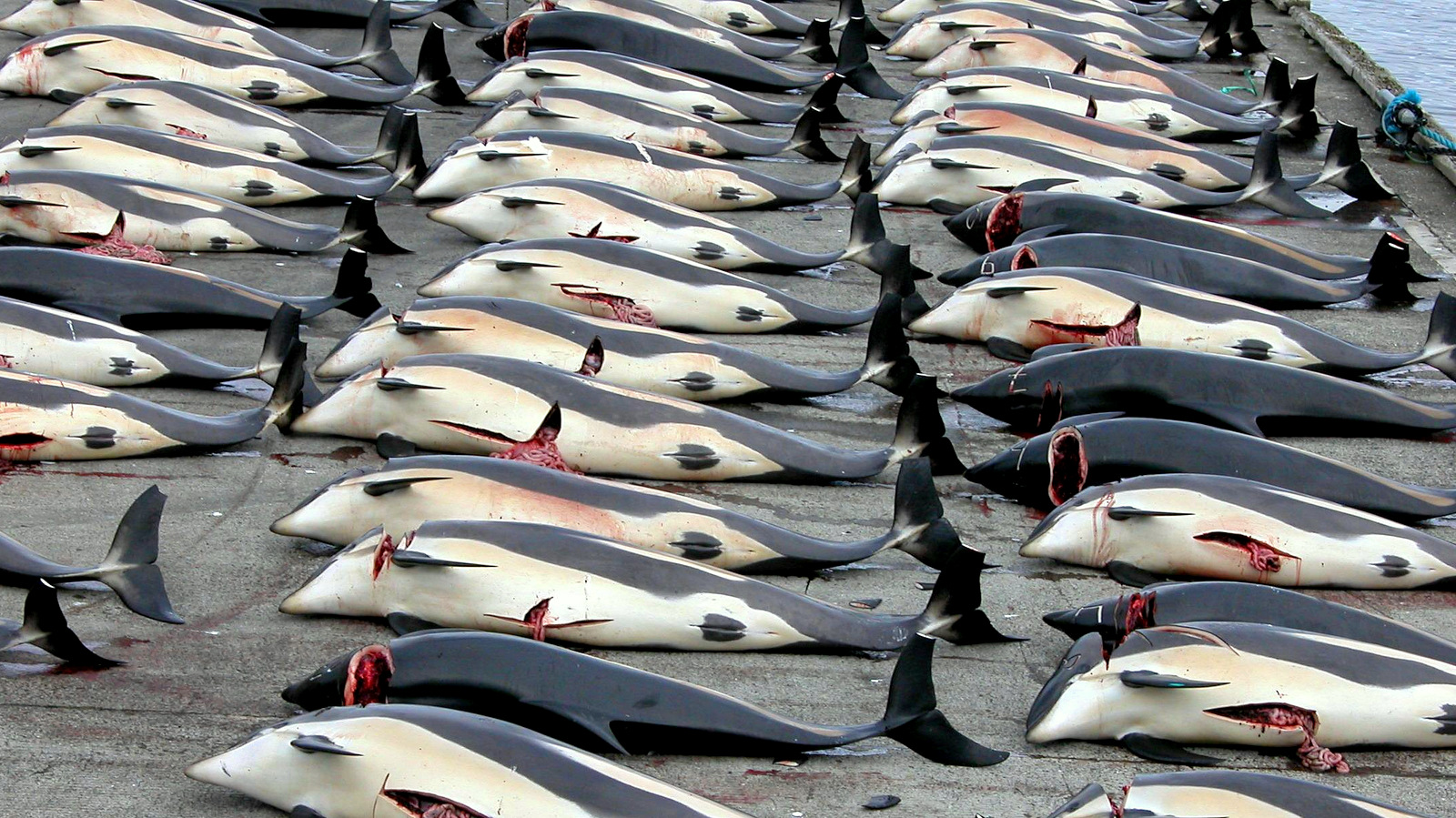 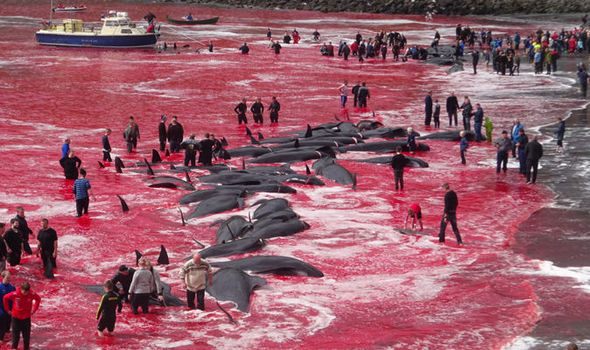 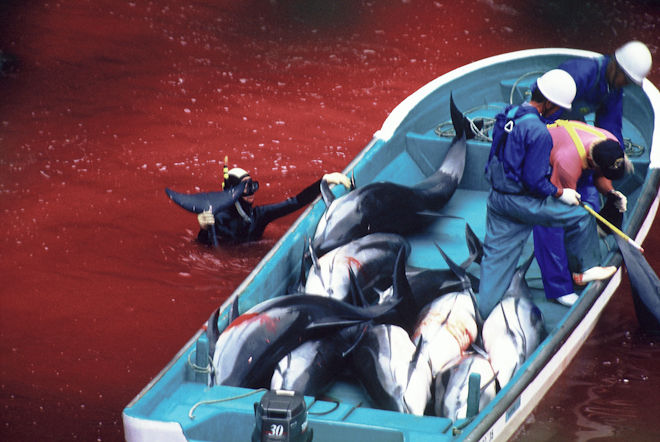 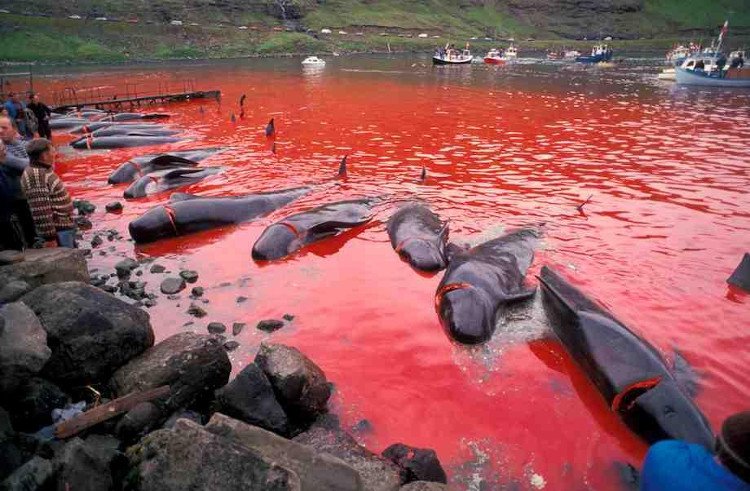 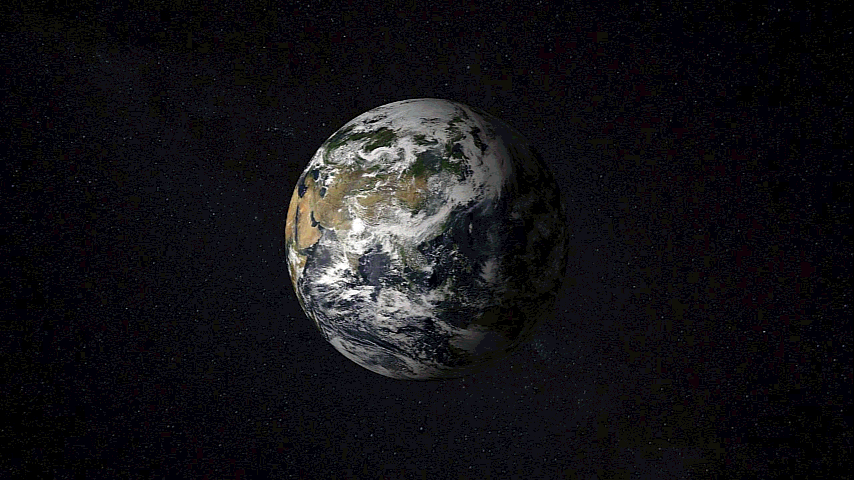 THIS  IS  THE  ONLY  HOME 
WE  HAVE
LET US STOP DESTROYING OUR HOME